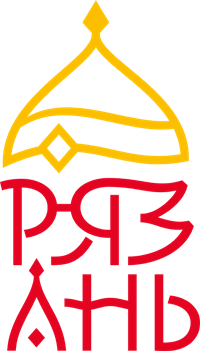 Инвестиционная  декларация
УТВЕРЖДЕНА РАСПОРЯЖЕНИЕМ ГУБЕРНАТОРА РЯЗАНСКОЙ  ОБЛАСТИ ОТ 16.03.2022 №91-РГ
—
МАРТ 2022 г.
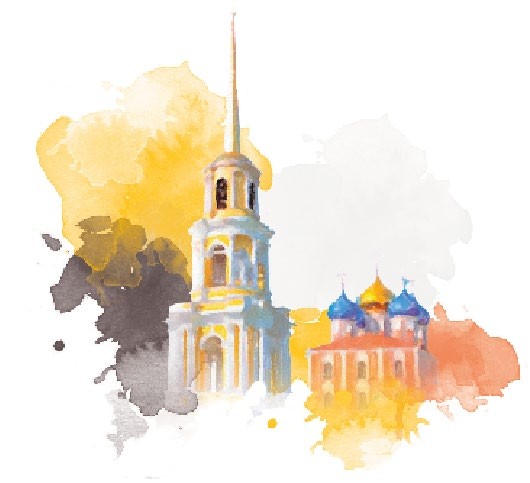 0
Содержание
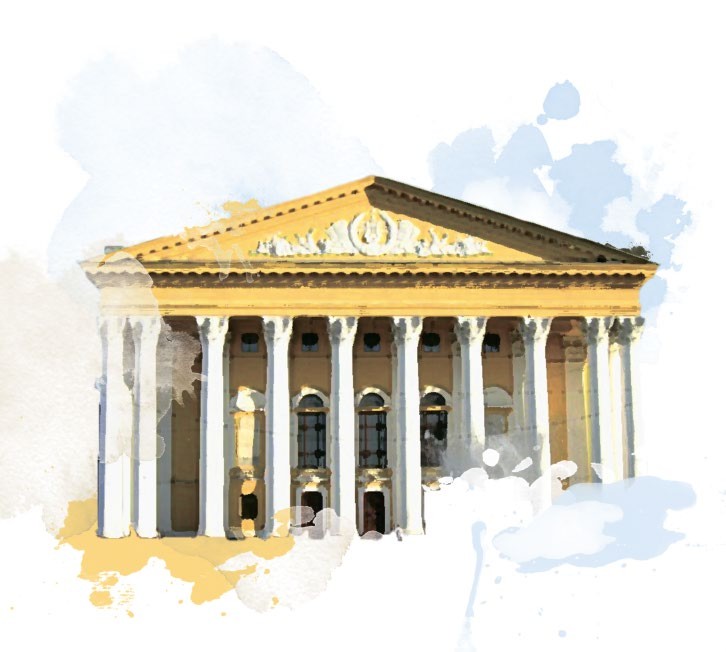 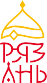 1
1
01
Общее описание целей  инвестиционного  развития Рязанской  области
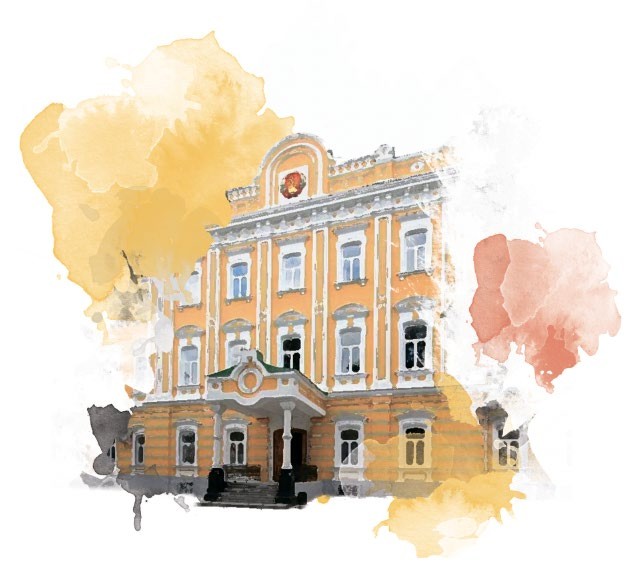 2
Общее описание целей  инвестиционного развития Рязанской  области
1.1 Цели инвестиционного декларации Рязанской области

Инвестиционная декларация направлена на информирование субъектов  инвестиционной и предпринимательской деятельности:
О перспективах развития области, необходимых инвесторам для принятия  решения относительно реализации инвестиционных проектов на территории  региона
О инвестиционных преимуществах ведения предпринимательской деятельности  на территории региона
О инвестиционном потенциале и приоритетах области
Об обязательствах области перед субъектами предпринимательской  и инвестиционной деятельности
О составе инвестиционной команды и распределении ответственности


1.2 Цели инвестиционного развития Рязанской области

Главная цель - обеспечение реального роста объема инвестиций в основной  капитал на 70% до 2030 г. по сравнению с 2020 г.*
Инвестиции в основной капитал, 2020-2024 гг.
Рост инвестиций в основной  капитал к 2024 г.
61,8%
120
100
80
60
40
20
0
млрд  руб
150%
112,0%
107,0%
106,9%
106,2%
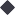 85,5%
100%
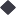 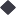 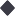 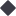 62,5
101,1
90,3
50%
80,5
73,9
0%
2020	2021	2022	2023	2024
Инвестиции в основной капитал, млрд руб.
Индекс физического объема инвестиций в основной капитал, % к предыдущему году  в сопоставимых ценах
*В соответствии с положениями Указа Президента РФ №474 от 21.07.2020 г. «О национальных целях развития РФ на период  до 2030 года»
Источник: Прогноз СЭР Рязанской области на 2022 г. и на плановый период 2023 и 2024 гг.
3
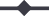 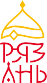 3
02
Ключевые  характеристики  Рязанской области
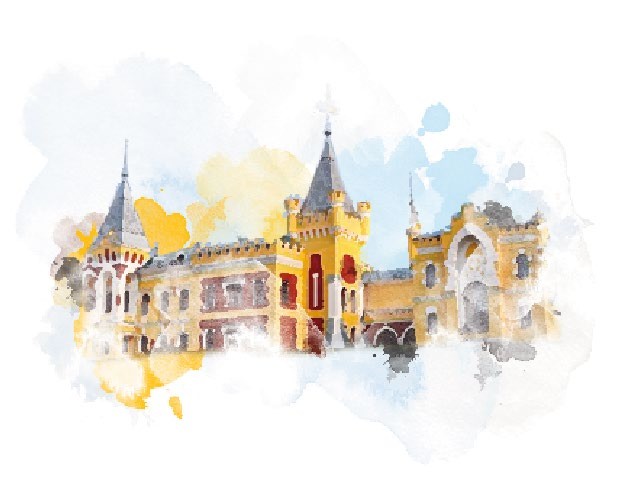 4
Ключевые характеристики Рязанской  области
Бизнес-карта Рязанской области
Условные обозначения
Преференциальные режимы
Экономическая специализация районов
Сельское хозяйство и переработка  сельскохозяйственной продукции
ТОСЭР

1.	Лесной

Индустриальные (промышленные) парки
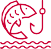 Рыболовство
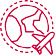 Туризм и рекреация
Индустриальный парк «Рязанский»
Промышленная площадка «Пронская»
Промышленный парк «Карандаш»
Технопарк Рязанского инновационного  научно-технологического центра
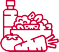 Пищевая промышленность
Машиностроение
Деревообработка
Тип инвестиционной площадки
Легкая промышленность
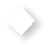 Greenfield проект
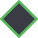 X
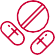 Медицинская промышленность
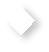 X	Brownfield проект
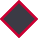 Добывающая промышленность
Моногорода
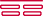 г. Новомичуринск
г. Побединка
г. Лесной
г. Елатьма
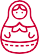 Народные промыслы
Электроэнергетика
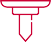 Металлообработка

Транспорт

Добыча и розлив минеральной воды

Производство строительных  материалов
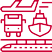 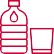 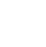 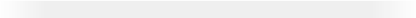 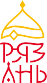 5
5
Ключевые характеристики Рязанской  области
Бизнес-карта Рязанской области
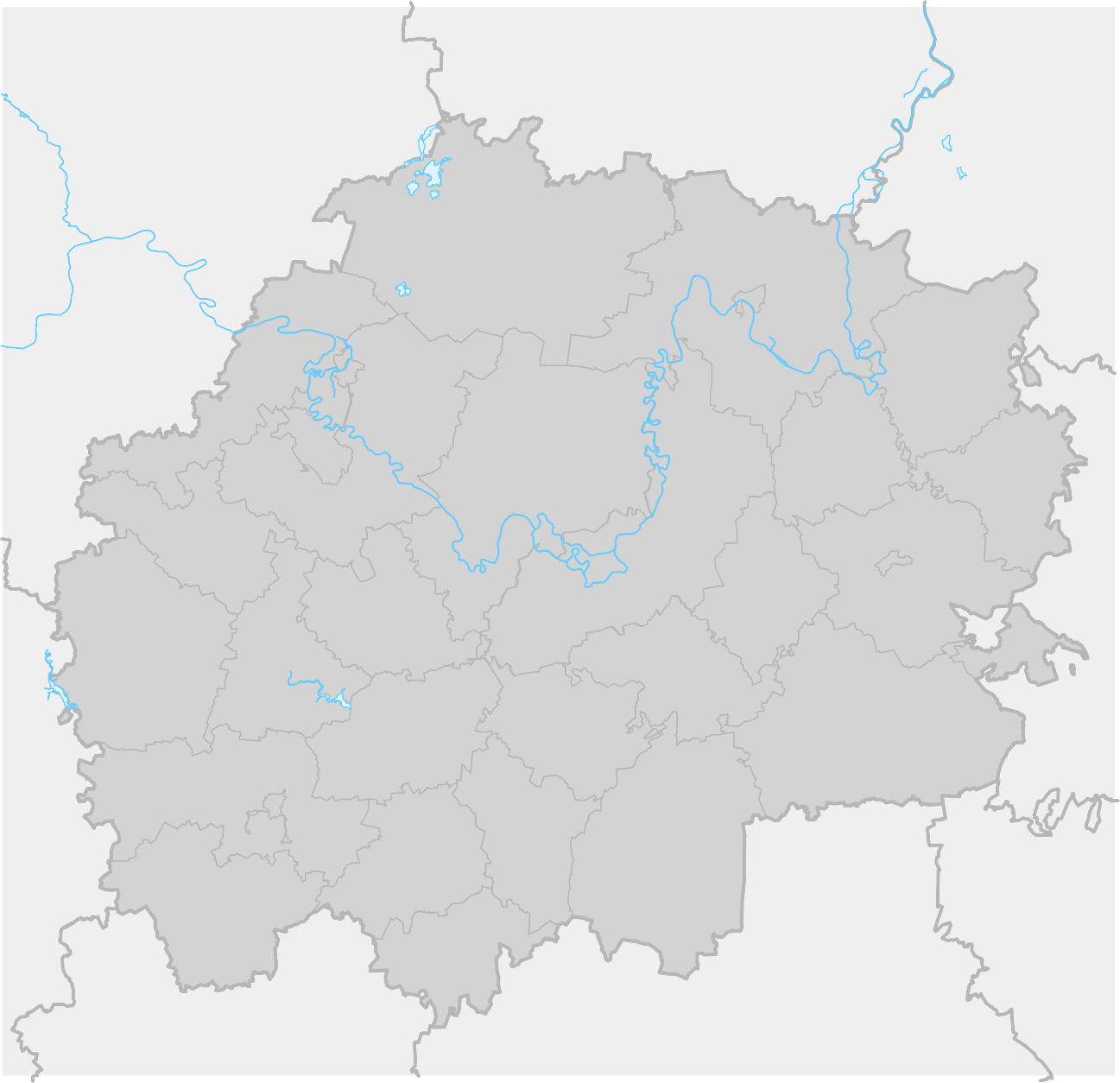 г. Нижний  Новгород
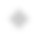 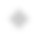 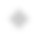 г. Москва
г. Владимир
ВЛАДИМИРСКАЯ ОБЛАСТЬ
МОСКОВСКАЯ ОБЛАСТЬ
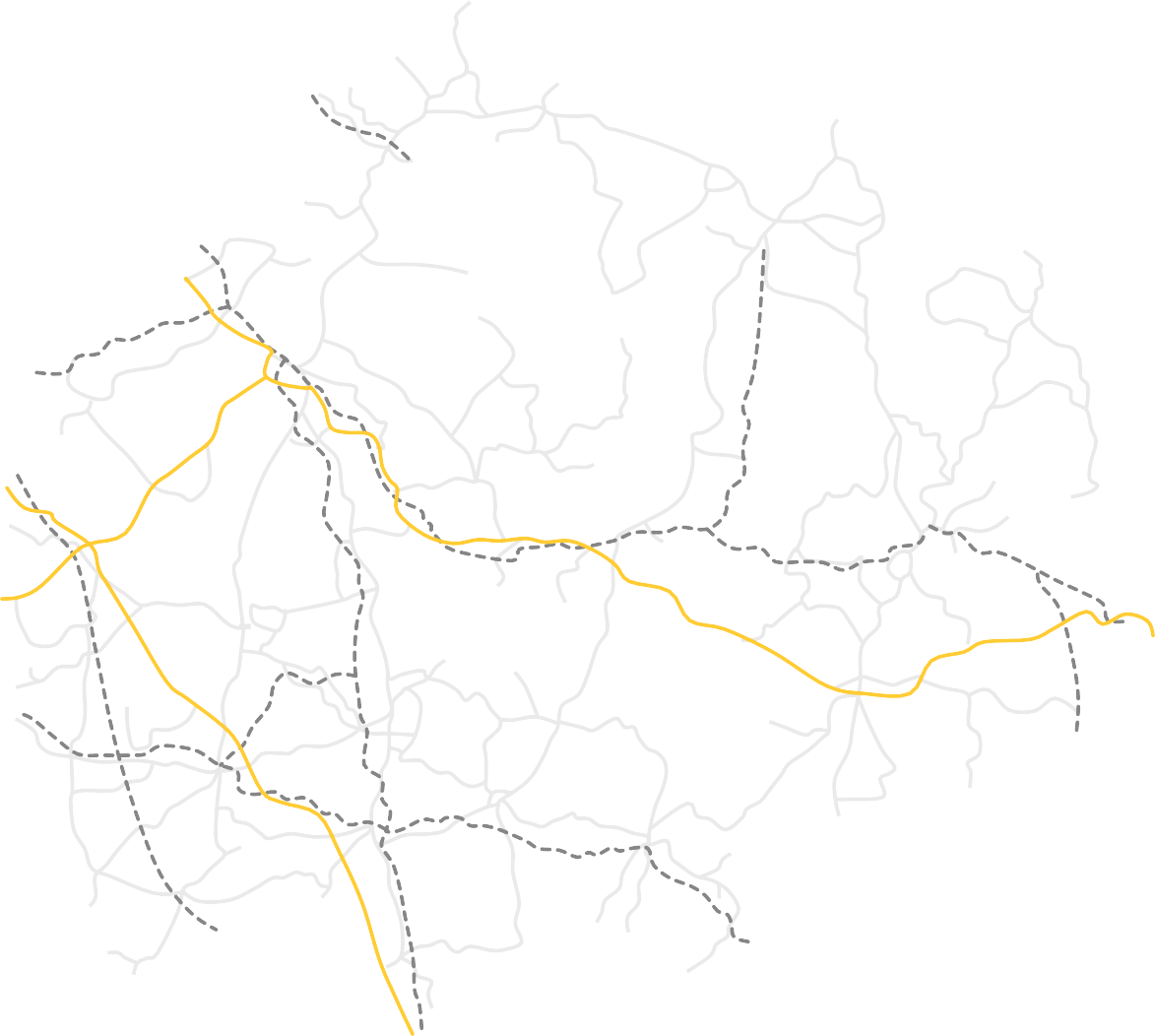 НИЖЕГОРОДСКАЯ  ОБЛАСТЬ
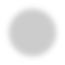 Клепиковский  район
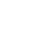 Касимовский  район
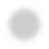 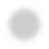 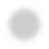 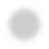 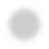 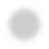 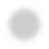 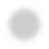 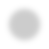 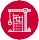 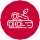 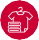 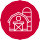 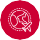 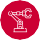 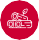 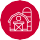 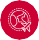 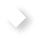 Рыбновский  район
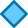 г. Елатьма
Ермишинский  район
Рязанский  район
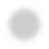 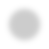 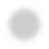 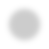 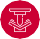 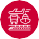 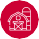 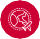 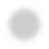 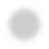 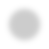 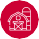 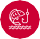 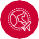 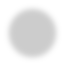 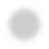 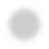 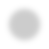 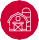 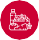 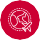 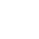 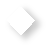 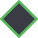 2
Пителинский  район
г. Рязань
5
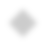 Спасский  район
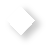 Кадомский  район
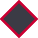 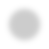 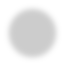 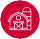 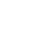 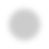 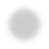 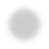 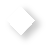 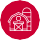 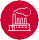 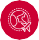 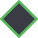 4
Шиловский  район
МОРДОВИЯ
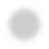 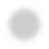 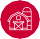 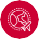 Захаровский  район
Сасовский  район
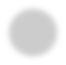 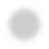 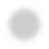 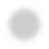 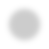 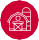 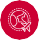 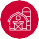 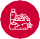 Старожиловский  район
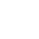 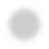 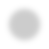 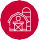 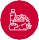 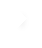 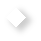 Чучковский  район
Путятинский
район

Сапожковский  район
1
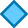 г. Лесной
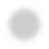 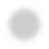 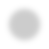 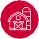 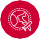 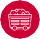 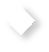 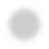 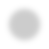 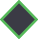 г. Саранск
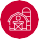 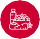 3
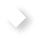 г. Новомичуринск
Пронский
район
Михайловский  район
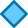 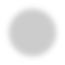 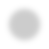 г. Тула
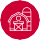 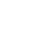 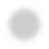 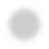 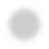 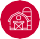 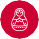 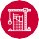 Шацкий  район
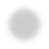 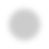 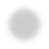 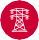 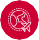 Кораблинский  район
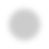 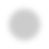 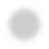 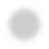 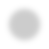 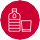 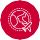 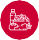 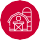 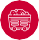 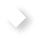 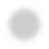 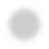 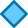 г. Побединка
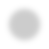 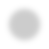 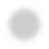 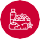 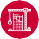 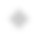 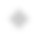 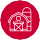 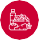 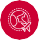 Скопинский  район
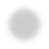 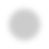 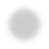 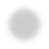 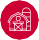 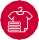 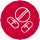 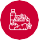 Сараевский  район
ТУЛЬСКАЯ
ОБЛАСТЬ
Ухоловский  район
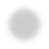 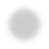 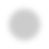 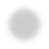 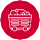 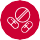 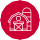 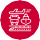 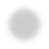 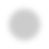 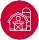 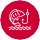 Ряжский  район
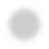 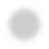 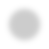 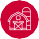 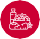 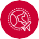 ПЕНЗЕНСКАЯ  ОБЛАСТЬ
Милославский  район
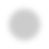 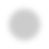 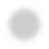 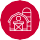 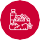 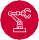 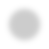 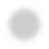 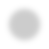 Александро -  Невский  район
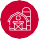 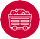 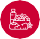 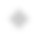 г. Пенза
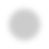 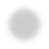 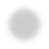 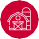 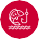 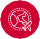 ЛИПЕЦКАЯ ОБЛАСТЬ	ТАМБОВСКАЯ ОБЛАСТЬ
г. Липецк	г. Тамбов
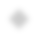 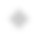 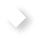 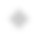 Федеральные трассы
Автомобильные дороги	         Железные дороги	Центр области  местного значения
Моногорода
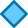 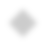 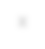 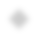 X     Индустриальные (промышленные) парки	Административные центры соседних областей
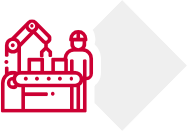 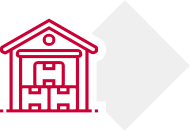 Промышленные  производства*
Малые и средние  компании**
2 824
40 527
*По итогам 2020 г.
**Включая ИП на 20 декабря 2021 г.
Источник: веб-сайт Территориального органа ФСГС по Рязанской области, веб-сайт Федеральной налоговой службы

6
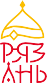 Ключевые характеристики Рязанской  области
Бизнес-карта г. Рязани
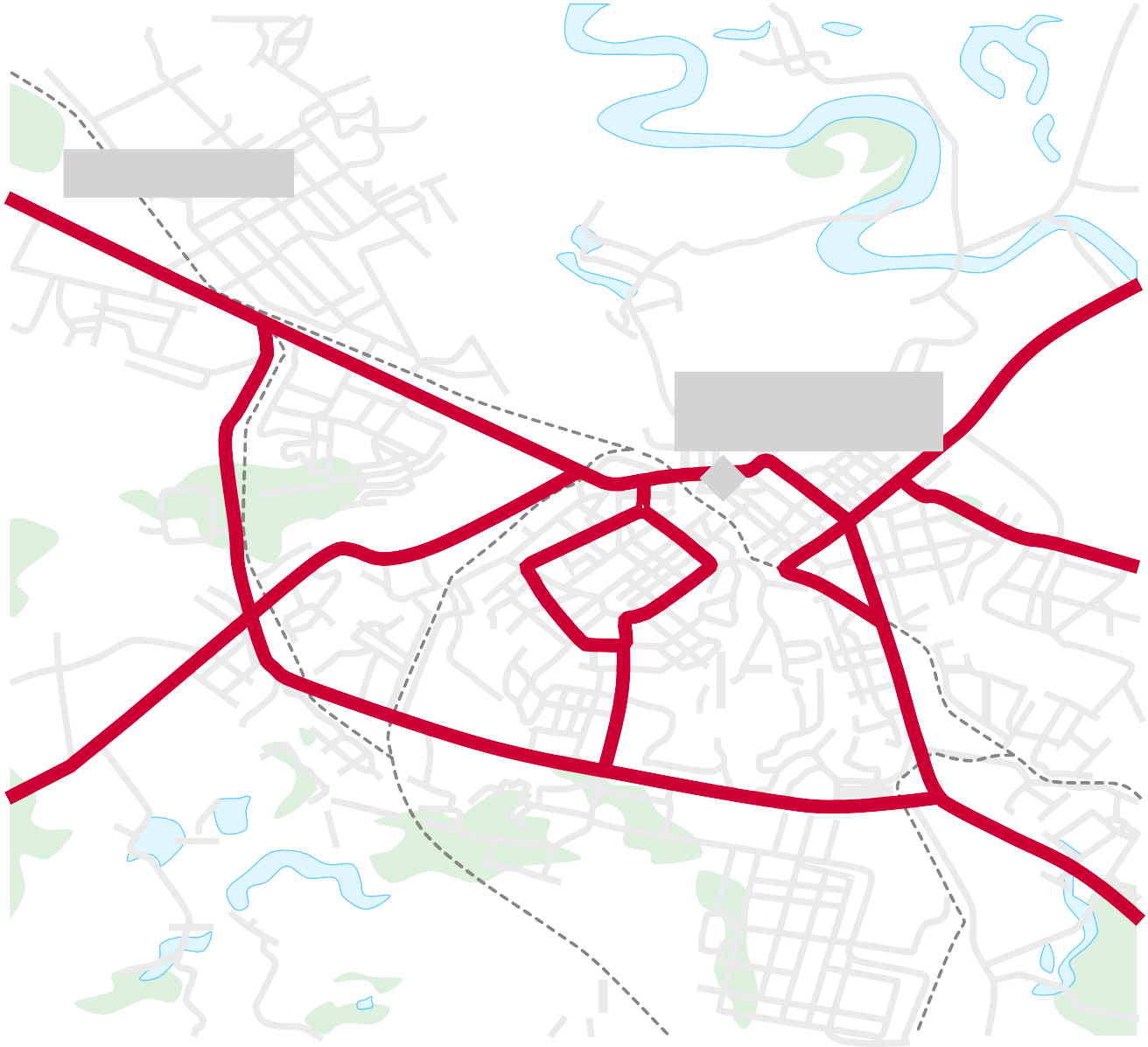 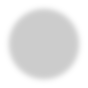 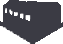 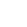 Индустриальный  парк «Рязанский»
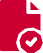 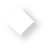 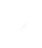 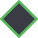 1
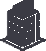 Технопарк Рязанского  инновационного научно-
технологического центра

2
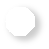 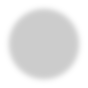 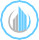 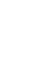 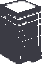 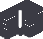 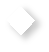 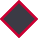 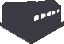 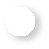 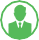 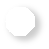 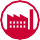 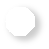 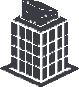 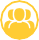 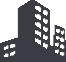 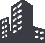 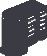 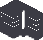 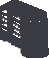 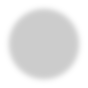 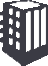 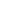 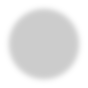 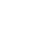 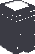 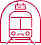 Корпорация развития  Рязанской области
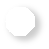 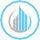 Федеральные трассы
Автомобильные дороги  местного значения
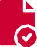 Министерство  экономического развития
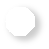 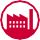 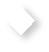 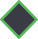 Железные дороги
Общественная приемная  Правительства
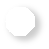 Индустриальные  (промышленные) парки
Аэропорт Турлатово малой  гражданской авиации
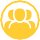 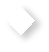 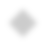 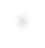 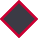 Заместитель Председателя  Правительства
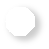 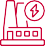 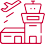 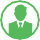 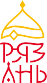 7
7
Ключевые характеристики Рязанской  области
Описание Рязанской области

Входит в состав ЦФО, площадь 39 600 кв. км
г. Рязань – административный и деловой центр региона  Крупные населенные пункты: г. Рязань (534 тыс. чел.),
г. Касимов (28 тыс. чел.), г. Скопин (25 тыс. чел.), г. Сасово (23 тыс. чел.)
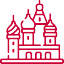 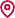 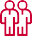 455,6
млрд руб.
0,5%
в ВВП РФ в 2020 г.
1,4%
в ВРП ЦФО  в 2020 г.
Объем ВРП в 2020 г.
на 4,4% выше, чем в 2019 г.
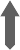 Рязанская область в национальных рейтингах
Рейтинг эффективности реализации промышленной политики
в субъектах РФ в блоке «Деловая активность региона, молодежная  политика, промышленный туризм», 2020 г., Минпромторг РФ
3
место
6
Рейтинг активности деятельности учреждений культуры РФ
16
место
13
место в  2019 г.
31 среди субъектов РФ с населением 1-2 млн чел., 2020 г.,
Pro.культура.РФ
16
место 85
33
место 85
42
9
место в  2019 г.
ESG-рейтинг субъектов РФ, 2020 г., RAEX
29
место в  2019 г.
Рейтинг доступности жилья в регионах РФ, 2020 г., РИА
45
место в  2019 г.
Рейтинг социально-экономического положения регионов РФ,
место  85 2020 г., РИА
Рязанская область в рейтингах ЦФО
5
5
место в  2019 г.
По уровню использования объектов интеллектуальной
место  18  собственности, 2020 г., ФСГС
7
место 18
8
место в  2019 г.
По ожидаемой продолжительности жизни, 2020 г., ФСГС
Источник: веб-сайт ФСГС, веб-сайт Территориального органа ФСГС по РО, веб-сайт Минпромторга РФ
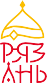 8
Ключевые характеристики Рязанской  области
Ключевые инвестиционные преимущества
Географическое положение и транспортная доступность
Три федеральные трассы:
Близость к Московской  агломерации
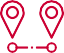 М5 «Урал», Р22 «Каспий»,
Р132 «Большое Золотое кольцо»
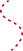 Два железнодорожных коридора  РФ: Транссибирская магистраль  (на восток) и Кавказские  железные дороги (на юг)
Два действующих порта на реке  Оке в г. Рязани и г. Касимове
Протяженность автодорог  общего пользования
в 2020 г., км
Эксплуатационная длина  железных дорог общего  пользования в 2020 г., км
16 200
941
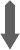 на 1,2% выше, чем в 2017 г.
на 2,3% выше, чем в 2017 г.
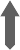 Объем грузовых перевозок  а/м транспортом, млн тонн  в 2020 г.
Объем грузовых перевозок  ж/д транспортом, млн тонн  в 2020 г.
7,5
10,9
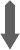 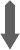 на 2,2% ниже, чем в 2017 г.
на 5,7% ниже, чем в 2017 г.
Перевозка пассажиров  автобусами, млн чел.
в 2020 г.
Отправление пассажиров  ж/д транспортом, млн чел.  в 2020 г.
49,9
2,6
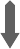 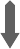 на 39,9% ниже, чем в 2017 г.	на 27,8% ниже, чем в 2017 г.

Инженерная инфраструктура
Электроэнергетический комплекс с тремя электростанциями  федерального значения и 183 воздушными и кабельными ЛЭП
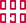 Суммарная мощность  котельных, Гкал/час
201	5 530
Количество котельных
Опытная инвестиционная команда
Инвестиционный комитет, включающий рабочие группы по пяти  ключевым направлениям деятельности
Штаб («проектный офис») по улучшению состояния инвестиционного  и предпринимательского климата
Источник: Федеральной службы государственной статистики (ФСГС), веб-сайт Территориального органа ФСГС по Рязанской  области

9
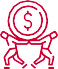 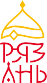 9
Ключевые характеристики Рязанской  области
Инвестиционный потенциал
Ведущие отрасли экономики региона:
Индекс производства  в 2020 г.
+0,4 п.п., чем в 2019 г.
Индекс строительных  работ в 2020 г.
-15,6 п.п., чем в 2019 г.
Индекс розничной  торговли в 2020 г.
-2,3 п.п., чем в 2019 г.
Индекс производства  в 2020 г.
-0,6 п.п., чем в 2019 г.
107,8%
Обрабатывающая промышленность
86,9%
Строительство и операции  с недвижимостью
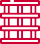 100,3%
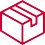 Оптовая и розничная торговля
115,6%
Сельское хозяйство
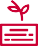 Новые инновационные отрасли региона:
Инновационные продукты региона:
Высокотехнологичное  машиностроение
Робототехника
и радиоэлектроника
Беспроводная оптическая связь
на базе технологии Free-Space Optics
Роботизированная система  бесконтактной выдачи заказов
Система технического зрения
«Kvantron Smart»
Беспилотная система управления ТС
Сигнализация с использованием  мобильной связи
Экосистема odant.clouds
для управления базами данных
Платформы дополненной  и виртуальной реальности  2D и 3D-объектов
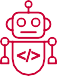 ИТ и разработка  программного обеспечения
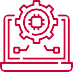 Производство строительных  материалов
Высокотехнологичная  медицина
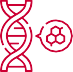 Индустриальные парки и технопарки, кластерный подход к развитию  промышленности региона:
Количество индустриальных  парков и технопарков
4
8
Количество кластеров
Кадровый потенциал:
13	29
Высших учебных заведений	Колледжей и техникумов
Источник: веб-сайт Федеральной службы государственной статистики (ФСГС), веб-сайт Территориального органа ФСГС по  Рязанской области, Прогноз СЭР Рязанской области на 2022 г. и на плановый период 2023 и 2024 гг.

10
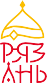 Ключевые характеристики Рязанской  области
2.1 Наличие необходимой инфраструктуры для инвесторов на территории  Рязанской области, площадок для реализации инвестиционных проектов

ДЕЙСТВУЮЩИЕ ИНДУСТРИАЛЬНЫЕ ПАРКИ
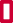 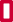 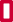 КАРАНДАШ
ТЕХНОПАРК РИНТЦ
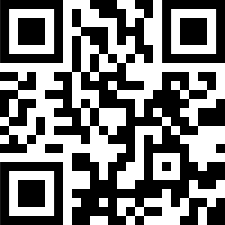 Производство товаров для школы и  офиса
Деятельность в области  информационных технологий
%	S
%	S
26,3 га
Поселок Лесной в Шиловском  районе в 84 км от областного  центра
1 резидент*  Налоговые льготы,
IV класс экологической  опасности
7 000
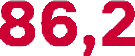 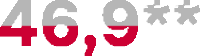 кв. м
В черте г. Рязань, в 183 км  от г. Москвы
20 резидентов
(14 - представители МСП)
Первое в регионе пространство  коллективной работы «Точка  кипения — Рязань» -  коммуникационная площадка  для деловых, научных
и молодежных сообществ,
V класс экологической опасности
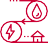 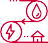 300
ед.
400
ед.
Созданные рабочие  места*
Созданные рабочие  места
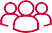 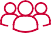 676
млн  руб.
251
млн  руб.
Объем вложенных  инвестиций*
Объем государственных  инвестиций
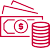 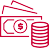 % - процент освоения территории площадки
- преимущества площадки
*Планируется помещение до 8 резидентов
**Доля площади офисных помещений, предназначенных для размещения резидентов
Источник: веб-сайт Государственной информационной системы промышленности (ГИСП) Минпромторга РФ

11
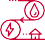 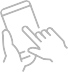 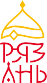 11
Ключевые характеристики Рязанской  области
2.1 Наличие необходимой инфраструктуры для инвесторов на территории  Рязанской области, площадок для реализации инвестиционных проектов

РАЗВИВАЮЩИЕСЯ ПРОМЫШЛЕННЫЕ ПЛОЩАДКИ  И ИНДУСТРИАЛЬНЫЕ ПАРКИ

РЯЗАНСКИЙ	ПРОНСКАЯ
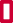 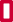 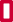 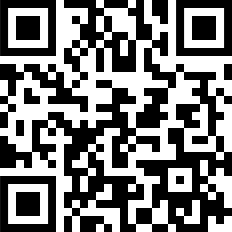 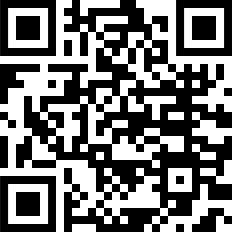 Многопрофильное промышленное  производство
Энергоемкое производство
%
S	%
S
559 га
Тюшевское сельское поселение  Рязанского муниципального  района
2 резидента и 2 пользователя  инфраструктурой
Близость к железнодорожной  ветке, подведенная к границам  парка инженерная  инфраструктура, сниженная  стоимость аренды на период  строительства, IV-V класс  экологической опасности
0,0	482 га
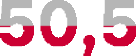 Территория моногорода  Новомичуринск Пронского  района
Не применимо, площадка на этапе  проектирования
Наличие ж/д путей на севере  участка- возможность  грузооборота объемом
150 тыс. т/год,
I класс экологической опасности
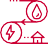 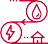 15
тыс.  ед.
35
млрд  руб.
Созданные рабочие  места*

Объем инвестиций*
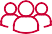 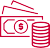 % - процент освоения территории площадки
- преимущества площадки
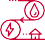 *Планируемое значение
Источник: веб-сайт Государственной информационной системы промышленности (ГИСП) Минпромторга РФ
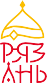 12
Ключевые характеристики Рязанской  области
2.1 Наличие необходимой инфраструктуры для инвесторов на территории  Рязанской области, площадок для реализации инвестиционных проектов

РАЗВИВАЮЩИЕСЯ ПРОМЫШЛЕННЫЕ ПЛОЩАДКИ


Для просмотра полного списка инвестиционных площадок  можно воспользоваться Инвестиционным порталом  Рязанской области
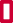 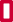 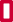 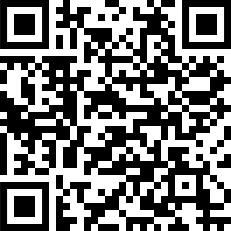 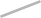 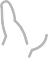 СРОКИ ПОДКЛЮЧЕНИЯ И ТАРИФЫ ОБЕСПЕЧЕНИЯ  ИНЖЕНЕРНОЙ ИНФРАСТРУКТУРЫ
Сроки подключения
Средний срок подключения к сетям электроснабжения
62 дня
на 25 дней быстрее, чем в 2017 г.
219 дней Средний срок подключения к сетям газоснабжения  на 20 дней медленнее, чем в 2017 г.
Средний срок подключения к сетям водоснабжения и водоотведения
9 мес.
Тарифы
Средний тариф
на водоснабжение  без НДС
на 16,7% дороже, чем в 2017 г.
Средний тариф
Средний тариф
на электроснабжение  без НДС
5,32
руб./кВт*ч
26,17
руб./куб. м
Средний тариф
5 378,51 на газоснабжение
на теплоснабжение  без НДС
на 16,3% дороже, чем в 2017 г.
1 395,27
руб./Гкал
за 1 тыс. куб. м с НДС
руб.
на 8,2% дороже, чем в 2018 г.
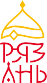 13
13
Ключевые характеристики Рязанской  области
2.1 Наличие необходимой инфраструктуры для инвесторов на территории  Рязанской области, площадок для реализации инвестиционных проектов

ТРАНСПОРТНО-ЛОГИСТИЧЕСКИЕ КОМПЛЕКСЫ
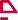 Центр обеспечения омниканальной торговли Wildberries
Территория индустриального парка «Рязанский»

30 га

100 тыс. кв. м
Совокупный объем планируемых инвестиций – 8 млрд руб.  Потенциальное количество созданных рабочих мест – 5 тыс. ед.  Сроки ввода в эксплуатацию – третий квартал 2023 г.
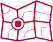 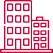 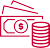 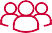 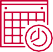 Распределительный центр для X5 Retail Group
Рыбновский район Рязанской области

28 726 кв. м
Совокупный объем инвестиций – 1,1 млрд руб.  Количество созданных рабочих мест – 800 ед.
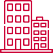 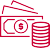 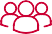 Офисно-складской комплекс ООО «Логистик Групп»
г. Рыбное

11 га

Совокупный объем инвестиций - 1,7 млрд руб.
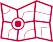 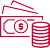 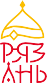 14
Ключевые характеристики Рязанской  области
2.2 Наличие на территории Рязанской области преференциальных режимов


ТЕРРИТОРИИ ОПЕРЕЖАЮЩЕГО  СОЦИАЛЬНО-ЭКОНОМИЧЕСКОГО РАЗВИТИЯ


ТОСЭР ЛЕСНОЙ
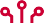 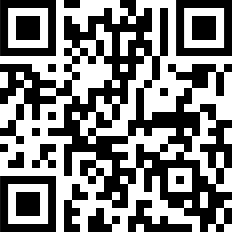 п. Лесной Шиловского района


290,5 га (площадь моногорода 21 470 га)

Потенциальное количество  созданных рабочих мест - 757

8 резидентов
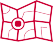 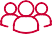 МОНОГОРОДА

Пронский район в 83 км от г. Рязани
Новомичуринск
4 641 га

Скопинский район в 108 км от г. Рязани
Побединка
7 790 га

Касимовский район в 206 км от г. Рязани
Елатьма
23 756 га
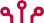 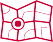 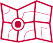 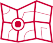 Источник: веб-сайт Министерства промышленности и экономического развития Рязанской области


15
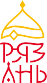 15
Ключевые характеристики Рязанской  области
2.3 Соблюдение установленных сроков получения согласований
и предоставления разрешительной документации, необходимых для ведения  инвестиционной деятельности
Сроки получения согласований и предоставления разрешительной документации,  необходимой для осуществления инвестиционной деятельности, определяются  соответствующими регламентами и иными нормативными правовыми актами  региона с учетом решений Штаба по улучшению состояния инвестиционного и  предпринимательского климата
Фактические сроки получения согласований и предоставления  разрешительной документации составляют
3
дня
регистрация юридического лица
5
получение разрешения на строительство
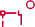 раб. дней
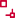 20
дней
получение разрешения на проведение земельных работ
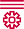 18
дней
получение лицензии на розничную продажу алкогольной  продукции
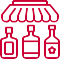 10
получение лицензии на заготовку, хранение, переработку и  реализацию лома черных и цветных металлов
раб. дней
30-45
получение лицензии на недропользование
дней
выдача акта об осуществлении подключения к централизованной  системе холодного и горячего водоснабжения
и (или) водоотведения и к системе теплоснабжения
7
раб. дней
9
утверждение схемы расположения земельного участка  на кадастровом плане территории
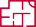 раб. дней
4
раб. дня
осуществление государственного кадастрового учета
заключение договоров подключения к сетям инженерно-  технического обеспечения, электрическим сетям, включая  получение технических условий
не более
30 дней
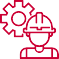 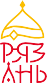 16
Ключевые характеристики Рязанской  области
2.4 Приоритетные направления инвестиционного развития Рязанской области

Стратегические виды деятельности Рязанской области:
Производство продукции  сельского хозяйства
Производство пищевых  продуктов
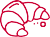 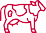 62,4*
млрд руб.
54,5*
млрд руб.
на 95,0% выше, чем в 2017 г.
на 46,2% выше, чем в 2017 г.
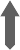 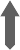 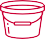 Производство кожи и изделий  из кожи
Производство резиновых  и пластмассовых изделий
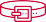 4,1*
млрд руб.
21,1*
млрд руб.
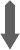 на 43,8% ниже, чем в 2017 г.
на 35,7% выше, чем в 2017 г.
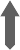 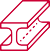 Производство металлургическое
Производство готовых  металлических изделий,  кроме машин и оборудования
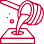 16,1*
млрд руб.
18,1*
млрд руб.
на 62,6% выше, чем в 2017 г.
в 1,3 раза выше, чем в 2017 г.
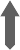 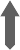 Производство компьютеров,  электронных и оптических  изделий
Производство электрического  оборудования
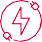 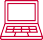 32,8*
млрд руб.
8,8*
млрд руб.
на 26,8% выше, чем в 2017 г.
на 34,0% выше, чем в 2017 г.
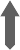 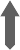 Производство машин и  оборудования, не включенных  в другие группировки
Производство прочей  неметаллической минеральной  продукции**
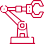 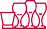 14,0*
млрд руб.
74,2*
млрд руб.
на 42,0% выше, чем в 2017 г.
на 53,3% выше, чем в 2017 г.
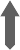 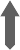 *Данные за 2020 г.
**Включает производство стекла и изделий из стекла, керамических изделий, напольных покрытий, кафеля, черепицы, цемента  и штукатурки, и т.д., а также производство отделочного камня и прочей минеральной продукции
Источник: СПАРК-Интерфакс

17
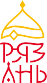 17
Ключевые характеристики Рязанской  области
2.4 Приоритетные направления инвестиционного развития Рязанской области

Стратегические виды деятельности Рязанской области:
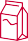 Производство мебели
Производство напитков
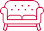 6,9*
млрд руб.
1,9*
млрд руб.
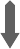 на 45,9% выше, чем в 2017 г.
на 16,5% ниже, чем в 2017 г.
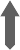 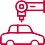 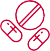 Производство лекарственных  средств и материалов,
Производство автотранспортных  средств, прицепов и  полуприцепов
8,1*
млрд руб.
18,7*
применяемых в медицинских
млрд руб. целях
в 6,7 раз выше, чем в 2017 г.
на 30,0% выше, чем в 2017
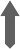 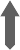 Производство прочих  транспортных средств  и оборудования
Туризм
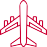 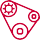 0,4*
млрд руб.
4,2*
млрд руб.
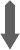 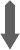 в 2,9 раз ниже, чем в 2017 г.
на 0,8% ниже, чем в 2017 г.
Деятельность в области  информации и связи
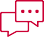 4,5*
млрд руб.
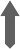 на 26,5% выше, чем в 2017 г.
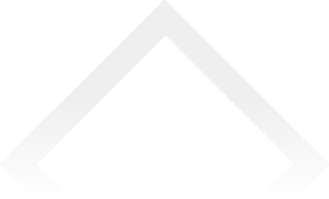 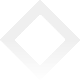 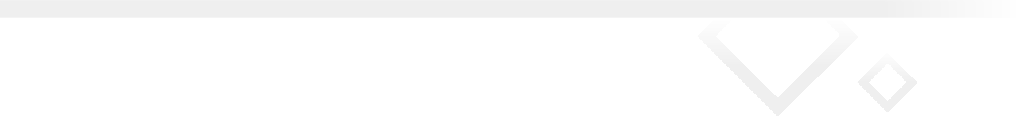 *Данные за 2020 г.   Источник: СПАРК-Интерфакс
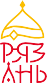 18
Ключевые характеристики Рязанской  области
2.4 Приоритетные направления инвестиционного развития Рязанской области

Действующие кластеры

Рязанский инженерно-производственный кластер
«Детских и потребительских товаров»
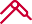 Производство резиновых, пластмассовых  изделий, автомобилестроение
и производство автокомпонентов
Совокупный объем  продаж участников  кластера
Подтвержденный  статус Минпромторга  России
1 528
млн руб.
12	Предприятий	586	Занятых
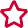 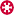 Станкоинструментальный кластер
Совокупный объем  продаж участников  кластера
5 529
млн руб.
Металлургия, металлообработка
и производство готовых металлических  изделий

20 Предприятий	>1 894 Занятых
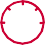 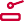 Кластер «Электронные приборы и оптоэлектроника»
Совокупный объем  продаж участников  кластера
27 782
млн руб.
Микроэлектроника и приборостроение


23  Предприятия	9 271 Занятых
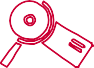 Кластер строительных материалов Рязанской области
Совокупный объем  продаж участников  кластера
Промышленно-производственный  кластер

21 Предприятие	1 721

*по оценочным данным ВРП за 2020 г.
10 178
млн руб.
Занятых
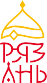 19
19
Ключевые характеристики Рязанской  области
2.4 Приоритетные направления инвестиционного развития Рязанской области

Действующие кластеры
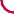 Кластер предприятий пищевой и перерабатывающей  промышленности
23 516
Совокупный объем  продаж участников  кластера
Пищевая промышленность
млн руб.
15
3 305 Занятых
Предприятий
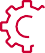 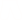 Кластер «Производителей инженерных и строительных систем»
Совокупный объем
802
млн руб.
продаж участников  кластера
Производство строительных материалов
247
Занятых
10  Предприятий
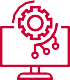 Кластер информационных технологий (IT-кластер) Рязанской  области
1 706
млн руб.
Совокупный объем  продаж участников  кластера
Информационные технологии
20 Предприятий
666	Занятых
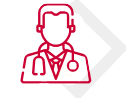 Медицинский кластер
Совокупный объем  продаж участников  кластера
60 776
млн руб.
Информационные технологии
6 740 Занятых
11 Предприятий
*по оценочным данным ВРП за 2020 г.
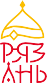 20
Ключевые характеристики Рязанской  области
2.5 Новые инновационные отрасли экономики в Рязанской области
Количество организаций,  занимающихся инновационной  деятельностью, ед.
+36,7 %
Количество организаций, выполняющих  научные исследования и разработки, ед.
+4,0 %
60	82
2017 г.	2020 г.
Количество используемых передовых  производственных технологий, ед.
+20,0 %
25
26
2017 г.	2020 г.
Численность персонала, занятого в  научных исследованиях и разработках, ед.
-1,6 %
1 603
2017 г.
1 923
2019 г.
2 461
2017 г.
2 421
2020 г.
Основные задачи развития инновационных отраслей:
Высокотехнологичное машиностроение, робототехника  и радиоэлектроника
Формирование комплекса инновационной инфраструктуры (технопарк,  инжиниринговый центр)
Создание центра компетенций, совершенствование образовательных  программ в данной сфере
Инвентаризация бизнес-идей и создание портала для обмена  научными проектами в целях развития промышленности
01
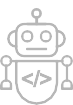 Привлечение инвестиций в модернизацию основных фондов предприятий,  внедрение новых технологий, продуктовых и процессных инноваций
Создание центров прототипирования и дизайна
Развитие реверсивного инжиниринга (формирование компетенций
для исследования, копирования, воспроизводства и модернизации ведущих  образцов зарубежной техники)

Информационные технологии и разработка программного обеспечения
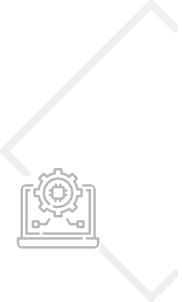 Продвижение программных продуктов, информационных систем  и технологий на всероссийский и международный уровень
Создание центра компетенций в сфере информационных технологий
Поддержка IT-стартапов, оказание содействия в получении  финансирования, коммерциализации
Адаптация системы образования под потребности сектора  информационных технологий, стимулирование повышения качества
02
человеческих ресурсов посредством создания образовательных программ
*В общем числе обследованных организаций
Источник: Стратегия социально-экономического развития Рязанской области до 2030 г. от 25.12.2018 г., веб-сайт  Территориального органа ФСГС по Рязанской области

21
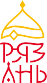 21
Ключевые характеристики Рязанской  области
2.5 Новые инновационные отрасли экономики в Рязанской области
Основные задачи развития инновационных отраслей:  Производство строительных материалов
Внедрение новых технологий, процессных и продуктовых инноваций,  направленных на повышение энергосберегающих свойств  выпускаемых материалов
Увеличение экспортных поставок продукции с высокой добавленной  стоимостью в страны СНГ и дальнего зарубежья при содействии  регионального экспортного центра
Развитие кооперации между предприятиями для формирования готовых  решений по строительству экологически чистого и комфортного жилья,  кооперация с кластером машиностроения, радиоэлектроники
и робототехники для реализации идей «умного дома»
Расширение ассортимента и повышение качества выпускаемой  продукции за счет обеспечения кооперации не только с компаниями
03
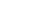 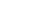 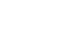 на потребительских рынках, но и с компаниями-поставщиками продукции

Высокотехнологичная медицина
Увеличение доступности услуг медицинских учреждений, формирование
04
современных стандартов лечения
Активное продвижение бренда лечебных учреждений, развитие  медицинского туризма
Развитие экспорта медицинских услуг
Создание в рамках медицинского кластера трех лечебно-  диагностических центров: эндопротезирования, колопроктологии,  печеночной хирургии
Активная информационная, консультационная, финансовая и иная  поддержка фармацевтических предприятий
обеспечение системы здравоохранения медицинскими кадрами,  привлечение молодых специалистов, принятие мер по удержанию  перспективных высококвалифицированных кадров
Развитие медицинской реабилитации и санаторно-курортного лечения,  обеспечение детского отдыха и оздоровления
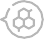 Источник: Стратегия социально-экономического развития Рязанской области до 2030 г. от 25.12.2018 г.
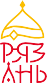 22
Ключевые характеристики Рязанской  области
2.6 Развитие традиционных отраслей экономики Рязанской области
Отраслевая структура ВРП в текущих ценах, 2017 и 2019 гг.
+15,3 %
24%
27%
27%
28%
395
млрд руб.
456
млрд руб.
7%
7%
17%
17%
7%
11%
15%
14%
2020
Сельское и лесное хозяйство, охота,  рыболовство и рыбоводство
Государственное управление и обеспечение  военной безопасности, социальное обеспечение
Другие отрасли
2017
Обрабатывающие производства
Строительство и деятельность
по операциям с недвижимым имуществом
Торговля оптовая и розничная, ремонт  автотранспортных средств и мотоциклов
Индексы производства, физического объема работ и физического  объема оборота для ключевых отраслей экономики, 2020-2024 гг.
102	102	102
101	103 102	101	103 102	101
100 116
107 101 106	108	106
103 96	103 102
100
87
81
2017	2020	2021	2022*	2023*	2024*
Индекс производства по виду экономической деятельности «Обрабатывающие производства»,
% к предыдущему году в сопоставимых ценах
Индекс физического объема работ, выполненных по виду деятельности «Строительство»,
% к предыдущему году в сопоставимых ценах
Индекс физического объема оборота розничной торговли,
% к предыдущему году в сопоставимых ценах
Индекс производства с/х продукции, % к предыдущему году в сопоставимых ценах
Источник: Прогноз социально-экономического развития Рязанской области на 2022 г. и на плановый период 2023 и 2024 гг.,  веб-сайт Территориального органа ФСГС по Рязанской области
*Оценочные показатели

23
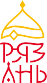 23
Ключевые характеристики Рязанской  области
2.6 Развитие традиционных отраслей экономики Рязанской области
Объем отгруженных товаров / выполненных работ /
предоставленных услуг по ключевым отраслям экономики, 2017-2024 гг.
564
600
529
495
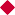 475
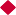 500
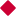 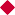 392
374
350
400
322
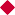 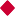 284
268
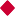 254
244
300
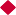 217
208
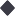 193
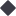 180
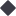 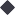 200
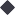 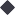 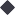 106
52
101
49
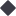 95
46
91
43
86
66
52
46
58
50
100
57
55
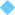 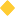 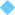 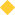 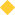 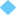 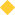 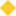 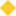 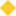 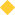 0
2017	2018	2019	2020	2021	2022	2023
2024
Объем отгруженных товаров собственного производства, выполненных работ и услуг  собственными силами предприятий обрабатывающего сектора, млрд руб.
Объем работ, выполненных по виду деятельности "Строительство", млрд руб. в ценах  соответствующих лет
Оборот розничной торговли, млрд руб.
Объем продукции сельского хозяйства, млрд руб.
Характеристика трудовых ресурсов отраслей*, 2020 г.
Обрабатывающая  промышленность
91,1
тыс. человек
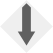 на 10,4% ниже, чем в 2017 г.
Строительство и деятельность  по операциям с недвижимым  имуществом
51,7
тыс. человек
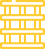 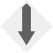 на 11,6% ниже, чем в 2017 г.
Торговля оптовая и розничная,  ремонт транспортных средств  и мотоциклов
83,3
тыс. человек
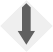 на 11,3% ниже, чем в 2017 г.
26,4
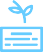 тыс. человек
Сельское хозяйство
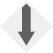 на 4,8% ниже, чем в 2017 г.
*На конец 2020 г.
Источник: Прогноз социально-экономического развития Рязанской области на 2022 г. и на плановый период 2023 и 2024 гг.

24
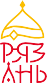 Ключевые характеристики Рязанской  области
2.6 Развитие традиционных отраслей экономики Рязанской области
Инвестиции в основной капитал в отраслях*, 2017 и 2020 гг.
-9,0 %
18%
24%
30%
30%
49,9
млрд руб.
45,4
млрд руб.
22%
23%
11%
19%
9%
5%
7%
4%
2017
Обрабатывающие производства  Транспортировка и хранение
Сельское, лесное хозяйство, охота, рыболовство и рыбоводство
2020
Обеспечение электрической энергией, газом и паром; кондиционирование воздуха  Образование
Другие
Индекс физического объема инвестиций в основной капитал,  2020-2024 гг.
119%
112%
106%
107%
107%
86%
2017	2020	2021	2022
Индекс физического объема инвестиций в основной капитал,
% к предыдущему году в сопоставимых ценах
2023
2024
Источник: Прогноз социально-экономического развития Рязанской области на 2022 г. и на плановый период 2023 и 2024 гг.,  веб-сайт Территориального органа ФСГС по Рязанской области
*Без субъектов малого предпринимательства и объема инвестиций, не наблюдаемых прямыми статистическими методами

25
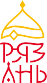 25
Ключевые характеристики Рязанской  области
2.6 Развитие традиционных отраслей экономики Рязанской области
Международная торговля товарами и услугами,  млн долл., 2018-2020 гг.
Экспорт	Импорт
208
120
54
211
2018	43	118	262	498
2018
70 698
26 25	22 2
12 22
3
701
31
96 474
179
127
47
170
88
864
2019	62
206	27
1.418	2019
14 7
22 30
0
3
263
80
215
780
30
2020	81
111	37 245  553
2020
48	10 27 14 91
Другие товары и услуги
18 31	25 1
Продукция химической  промышленности, каучук
Продовольственные товары  и сырье для их производства
Древесина и целлюлозно-  бумажные изделия
Текстиль, текстильные  изделия и обувь
Металлы и изделия из них  Машиностроительная продукция
Транспортные услуги  Деловые и личные поездки
Динамика внешней торговли по основным странам-торговым  партнерам, млн долл., 2019 и 2020 гг.

Экспорт	Импорт
83
130
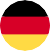 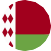 Беларусь
Германия
80
154
142
142
38
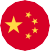 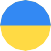 Китай
Украина
34
40
48
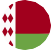 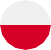 Беларусь
Польша
37
53
41
5
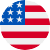 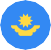 США
Казахстан
34
55
32
28
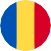 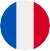 Франция
Румыния
23
40
2019	2020
Источник: веб-сайт Федеральной таможенной службы, веб-сайт Федеральной службы государственной статистики,  веб-сайт Центрального банка РФ

26
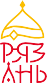 Ключевые характеристики Рязанской  области
2.7 Планируемые к реализации и реализуемые крупные (системные)  инвестиционные проекты, оказывающие влияние на инвестиционный климат  Рязанской области (1/5)
Реализация к 2029 г. крупных инвестиционных проектов обеспечит:
80
млрд руб.
>8
тыс.
Созданию новых  высокотехнологичных  рабочих мест
Вложенных  инвестиций
01
Строительство известкового комбината и технического  перевооружения карьеров
Инициатор:
ООО «Эко-Золопродукт Инвест»
Объем  запланированных  инвестиций
>5
млрд руб.
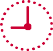 Сроки реализации: 2017 – 2022 гг.
Потенциальное  количество  рабочих мест
130
Место реализации: п. Лашма,  Касимовский район
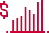 02
Строительство центра обеспечения омниканальной торговли
Инициатор:
ООО «Вайлдберриз»
Объем  запланированных  инвестиций
8
млрд руб.
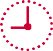 Сроки реализации: 2021 – 2023 гг.
Потенциальное  количество  рабочих мест
5
Место реализации: индустриальный  (промышленный) парк «Рязанский»
тыс.
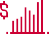 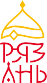 27
27
Ключевые характеристики Рязанской  области
2.7 Планируемые к реализации крупные (системные) инвестиционные проекты,  оказывающие влияние на инвестиционный климат Рязанской области (2/5)
03
Строительство свиноводческого комплекса  на 6 тыс. основных свиноматок
Инициатор:
ООО «СПФ Рязань»
Объем  запланированных  инвестиций
5,0
млрд руб.
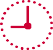 Сроки реализации: 2017 – 2022 гг.
Потенциальное  количество  рабочих мест
150
Место реализации: Скопинский район
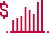 04
Строительство 20 промышленных птичников для содержания  кур-несушек, 12 птичников для содержания молодняка,  здания комбикормового завода и двух яйцескладов
Инициатор:  АО «Окское»
Объем  запланированных  инвестиций
6,8
млрд руб.
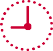 Сроки реализации: 2017 – 2026 гг.
Потенциальное  количество  рабочих мест
05
245
Место реализации: Рязанский и  Сапожковский районы
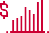 Создание производственно-сервисного центра  подъемно-транспортной и автомобильной техники
Инициатор:
ООО «Эйч Би Пром»
Объем  запланированных  инвестиций
4
млрд руб.
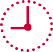 Сроки реализации: 2021 – 2026 гг.
Потенциальное  количество  рабочих мест
700
Место реализации: индустриальный  (промышленный) парк «Рязанский»
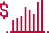 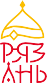 28
Ключевые характеристики Рязанской  области
2.7 Планируемые к реализации крупные (системные) инвестиционные проекты,  оказывающие влияние на инвестиционный климат Рязанской области (3/5)
06
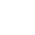 Cтроительство завода полного цикла по производству  биофармацевтических препаратов, субстанций и препаратов  из плазмы крови человека
Инициатор:
ООО «Октафарма-фармимэкс»
Объем  запланированных  инвестиций
5,3
млрд руб.
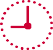 Сроки реализации: 2017 – 2028 гг.
Потенциальное  количество  рабочих мест
253
Место реализации: с. Успенское,  Скопинский район
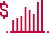 07
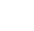 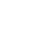 Освоение производства лекарственных препаратов и средств  диагностики в целях выявления и лечения онкологических  заболеваний
Инициатор:
ООО «Скопинфарм»
Объем  запланированных  инвестиций
3,6
млрд руб.
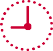 Сроки реализации: 2021 – 2027 гг.
Потенциальное  количество  рабочих мест
08
144
Место реализации: с. Успенское  Скопинского района
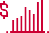 Строительство промышленного предприятия по  производству модульных систем бытовой вентиляции
Инициатор:  ООО «ЭРА»
Объем  запланированных  инвестиций
1,3
млрд руб.
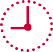 Сроки реализации: 2022 – 2025 гг.
Потенциальное  количество  рабочих мест
700
Место реализации: индустриальный  (промышленный) парк «Рязанский»
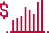 Источник: Приказ Министерства экономического развития Российской Федерации №595 от 01.10.2021 г.


29
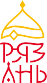 29
Ключевые характеристики Рязанской  области
2.7 Планируемые к реализации крупные (системные) инвестиционные проекты,  оказывающие влияние на инвестиционный климат Рязанской области (4/5)
09
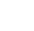 Строительство производства электронной продукции
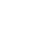 и потребительской электроники, ее комплектующих
и компонентов, корпусных изделий из металла и пластмасс, в том числе  создание производства серверов и коммуникационного оборудования
Инициатор:
ООО «Центр открытых разработок» (Яндекс)
Объем  запланированных  инвестиций
1
млрд руб.
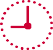 Сроки реализации: 2021 – 2023 гг.
Потенциальное  количество  рабочих мест
10
150
Место реализации: индустриальный  (промышленный) парк «Рязанский»
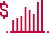 Создание производства нетканого стеклохолста по мокрой  (бумажной) технологии
Инициатор:
ООО «Никогласс Рязань»
Объем  запланированных  инвестиций
17,7
млрд руб.
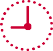 Сроки реализации: 2021 – 2024 гг.
Потенциальное  количество  рабочих мест
11
456
Место реализации: г. Рязань
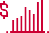 Модернизация действующего производства гибкой  черепицы и ПВХ изделий
Инициатор:
ООО «Завод Шинглас»
Объем  запланированных  инвестиций
21,2
млрд руб.
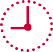 Сроки реализации: 2022 – 2025 гг.
Потенциальное  количество  рабочих мест
104
Место реализации: индустриальный  (промышленный) парк «Рязанский»
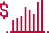 Источник: Приказ Министерства экономического развития Российской Федерации №595 от 01.10.2021 г.
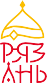 30
Ключевые характеристики Рязанской  области
2.7 Планируемые к реализации крупные (системные) инвестиционные проекты,  оказывающие влияние на инвестиционный климат Рязанской области (5/5)
12
Производство зажигалок и заправки аэрозольных баллонов
Инициатор:  ООО «НИКА»
Объем  запланированных  инвестиций
1
млрд руб.
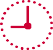 Сроки реализации: 2021 – 2025 гг.
Потенциальное  количество  рабочих мест
100
Место реализации: индустриальный  (промышленный) парк «Рязанский»
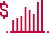 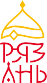 31
31
03
Инвестиционные  обязательства  Рязанской области
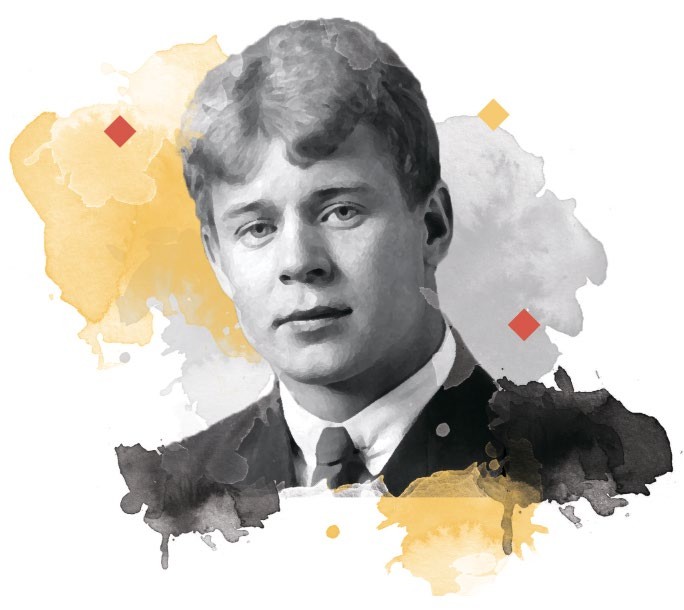 32
Инвестиционные обязательства  Рязанской области
3.1 Неухудшение условий реализации инвестиционных проектов

Законодательными актами об областных мерах государственной  поддержки для субъектов инвестиционной деятельности гарантируется:
неизменность ранее предоставленных мер региональной  государственной поддержки на срок инвестиционного проекта*
неизменность предоставляемых мер региональной государственной  поддержки для новых инвестиционных проектов*


Соблюдение алгоритмов действий инвестора по присоединению  к инфраструктуре в рамках Свода инвестиционных правил с учетом отраслевой принадлежности в рамках алгоритмов действий инвестора, утвержденных уполномоченными органами:

а) энергоснабжение (присоединение к электрическим сетям) – министерство ТЭК и ЖКХ Рязанской области;
б) водоснабжение и водоотведение – министерство ТЭК и ЖКХ Рязанской области;
в) получение земельных участков в аренду – министерство имущественных и земельных отношений Рязанской области;
г) получение разрешения на строительство – главное управление архитектуры и градостроительства Рязанской области;
д) оформление права собственности на введенный в эксплуатацию объект -– главное управление архитектуры и градостроительства Рязанской области; 
е) получение разрешения на ввод объекта в эксплуатацию -– главное управление архитектуры и градостроительства Рязанской области;
ж) теплоснабжение – министерство ТЭК и ЖКХ Рязанской области;
з) обеспечение доступа к дорожной инфраструктуре – министерство транспорта и автомобильных дорог Рязанской области;
и) газоснабжение (подключение (технологическое присоединение) к сетям газораспределения – министерство ТЭК и ЖКХ Рязанской области;
В рамках Свода инвестиционных правил** и Плана создания объектов  инфраструктуры Правительство Рязанской области и институты развития  оказывают содействие в вопросах подключения к необходимой  транспортно-логистической и инженерной инфраструктуре.
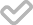 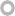 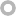 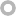 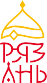 33
33
Инвестиционные обязательства  Рязанской области
Оперативное рассмотрение споров, возникающих при реализации  инвестиционных проектов на территории Рязанской области,
в досудебном порядке
Обязательным условием досудебного урегулирования споров и разногласий,  возникающих при реализации инвестиционных проектов, выступает проведение  переговоров и консультаций.
Возникающие противоречия по вопросам реализации инвестиционных проектов  решаются в индивидуальном порядке.

Общедоступность информации о мерах государственной поддержки  инвестиционной деятельности на территории Рязанской области,
за исключением информации, составляющей государственную и иную  охраняемую федеральным законом тайну, для инвесторов
Информация о действующих на территории Рязанской области мерах  государственной поддержки является открытой и доступной для всех субъектов  инвестиционной и предпринимательской деятельности региона за исключением  информации, составляющей в соответствии с законодательством РФ  государственную, коммерческую или иную охраняемую законом тайну.
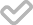 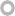 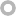 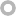 *Или до момента приостановления или прекращения государственной поддержки инвестиционной деятельности на  основаниях, определенных законами региона
**На момент публикации Свод инвестиционных правил находится в разработке
Источники: Закон РО №33-ОЗ от 06.04.2009 г., План создания инвестиционных объектов и объектов инфраструктуры на 2021  год и последующие годы, Федеральный закон №102-ФЗ от 24.07.2002 г., Постановление Министерства промышленности и  экономического развития Рязанской области №5 от 11.08.2020 г.

34
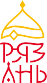 33
Инвестиционные обязательства  Рязанской области
Общедоступность информации о мерах государственной поддержки  инвестиционной деятельности на территории Рязанской области,
за исключением информации, составляющей государственную и иную  охраняемую федеральным законом тайну, для инвесторов

В целях информирования инвесторов по вопросам реализации инвестиционных  проектов функционирует инвестиционный портал Рязанской области, на котором  размещены:

Общая информация о регионе

Инвестиционная карта с информацией о площадках
Крупнейшие инвестиционные проекты (планируемые и реализуемые)  Меры государственной поддержки
Онлайн-подача документов  Нормативно-правовые акты

Нормативно-правовые акты региона, направленные на регулирование  инвестиционной деятельности, подлежат публикации на официальном интернет-  портале правовой информации, официальных сайтах Правительства Рязанской  области, министерства и экономического развития Рязанской области и  Инвестиционном портале Рязанской области.

Неукоснительное соблюдение условий предоставления мер поддержки  инвесторов в Рязанской области
Субъектам инвестиционной и предпринимательской деятельности гарантируется  соблюдение условий предоставления мер государственной поддержки,  предусмотренных федеральным и региональным законодательством.
Основными принципами государственной поддержки являются прозрачность  и открытость ее получения для минимизации риска предоставления инвестору  вводящей в заблуждение информации.
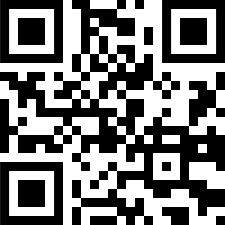 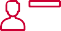 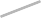 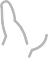 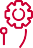 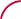 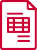 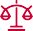 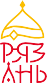 35
Инвестиционные обязательства  Рязанской области
3.6 Обеспечение конкурентного распределения ресурсов для целей  реализации инвестиционных проектов на территории Рязанской области
Субъектам инвестиционной
и предпринимательской деятельности  гарантируется обеспечение равных прав
при распределении ресурсов для реализации  инвестиционных проектов.
Распределение ресурсов производится
при предъявлении необходимых документов  и обоснований в порядке очереди с учетом  инвестиционных приоритетов развития  Рязанской области.
ОБОСНОВАНИЯ
ДЛЯ ПОЛУЧЕНИЯ РЕСУРСОВ

Бизнес-план

Аналитическое  обоснование
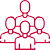 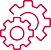 3.7 Повышение уровня доходов населения Рязанской области
Цель развития – повышение уровня реального среднедушевого денежного дохода  населения.
Статистические и целевые показатели доходов населений,  2020-2024 гг.
66,8
тыс. руб.
Номинальная среднемесячная  заработной платы в 2030 г.
48,0
45,1
42,3
40,4
109,5%
36,5
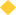 106,6%
106,6%
106,4%
105,7%
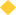 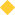 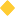 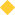 102,5%
102,5%
102,5%
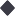 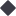 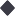 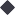 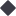 Номинальная начисленная среднемесячная заработная плата работников организаций, тыс. руб.
Темп роста номинальной начисленной среднемесячной заработной платы  работников организаций, % к предыдущему году
Реальная заработная плата работников организаций, % к предыдущему году
Источник: Прогноз социально-экономического развития Рязанской области на 2022 г. и на плановый период 2023 и 2024 гг.,  Стратегия социально-экономического развития Рязанской области до 2030 г. от 25.12.2018 г.

36
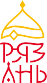 35
04
Инвестиционная  команда Рязанской  области
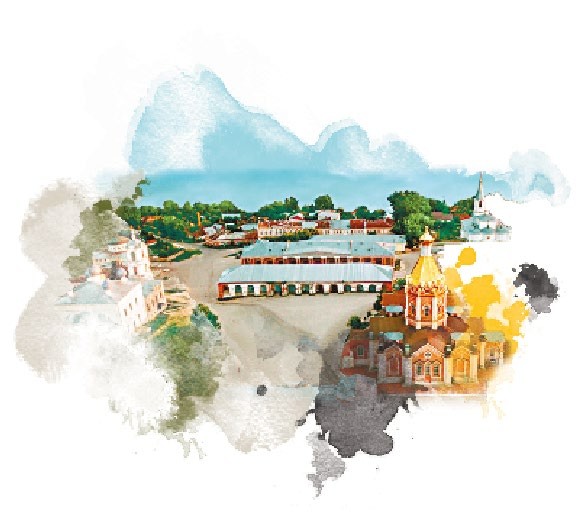 36
Инвестиционная команда Рязанской  области
4.1 Состав инвестиционной команды Рязанской области (1/9)
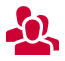 ИНВЕСТИЦИОННЫЙ КОМИТЕТ
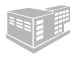 Штаб («проектный офис») по  улучшению состояния инвестиционного  и предпринимательского климата
в Рязанской области
Представители Правительства Рязанской области
Малков Павел Викторович
Губернатор Рязанской области, руководитель Комитета
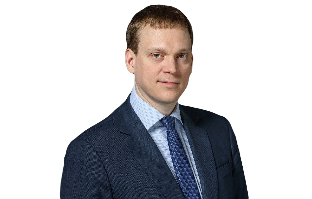 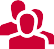 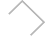 Бранов Артем Анатольевич
Вице-губернатор Рязанской области – первый заместитель Председателя Правительства Рязанской области, первый заместитель руководителя Комитета
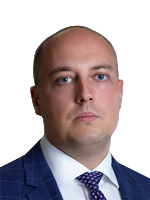 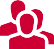 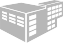 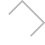 Никитин Артем Александрович
Заместитель Председателя Правительства Рязанской области,  заместитель руководителя Комитета, руководитель Штаба
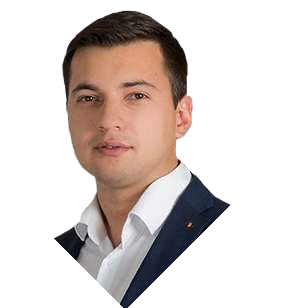 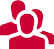 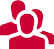 Швакова Юлия Александровна
Заместитель Председателя Правительства Рязанской области, заместитель руководителя Комитета
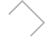 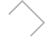 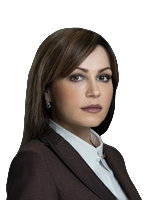 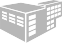 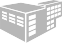 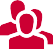 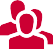 Комитет
Штаб
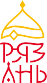 38
37
Инвестиционная команда Рязанской  области
4.1 Состав инвестиционной команды Рязанской области (2/9)
Представители Правительства Рязанской области
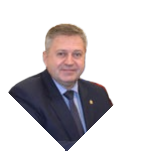 Емец Валерий Сергеевич
Исполняющий обязанности заместителя председателя  Правительства Рязанской области
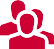 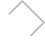 Филиппов Дмитрий Игоревич
Заместитель председателя Правительства Рязанской области
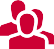 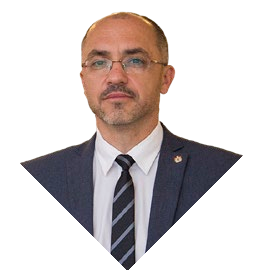 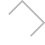 Фомин Аркадий Васильевич*
Председатель Рязанской областной Думы
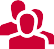 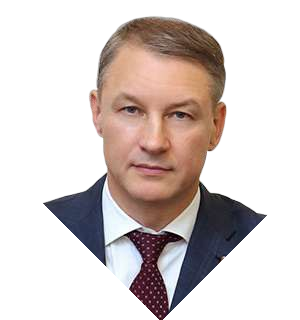 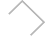 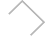 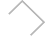 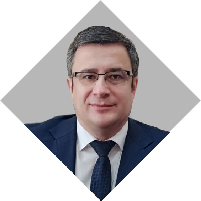 Ворфоломеев Андрей Владимирович
Министр экономического развития Рязанской области
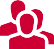 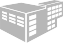 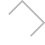 Майоров Михаил Александрович
Министр имущественных и земельных отношений Рязанской области
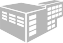 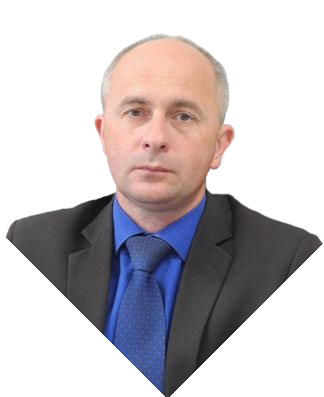 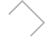 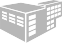 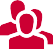 Штаб
Комитет
*По согласованию
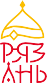 39
Инвестиционная команда Рязанской  области
4.1 Состав инвестиционной команды Рязанской области (3/9)
Представители Правительства Рязанской области
Устинов Дмитрий Владимирович
Первый заместитель министра топливно-энергетического  комплекса и жилищно-коммунального хозяйства Рязанской области
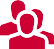 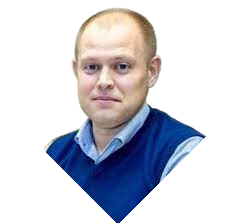 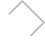 Запорожец Василий Иванович
Первый заместитель министра сельского хозяйства                      и продовольствия Рязанской области
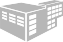 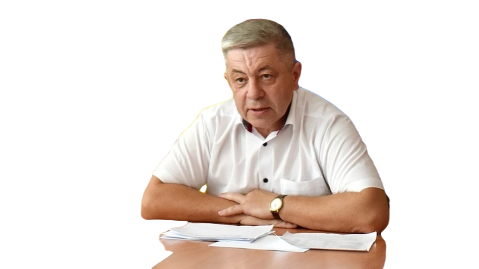 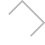 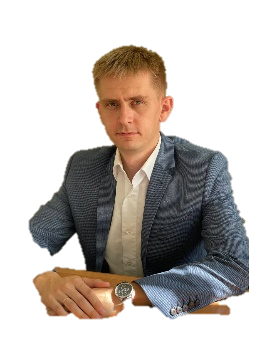 Кузьмин  Никита Владимирович
Заместитель министра экономического развития Рязанской области, секретарь Инвестиционного комитета и Штаба



Сорокина Елена Борисовна*
Глава администрации города Рязани
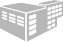 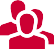 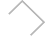 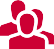 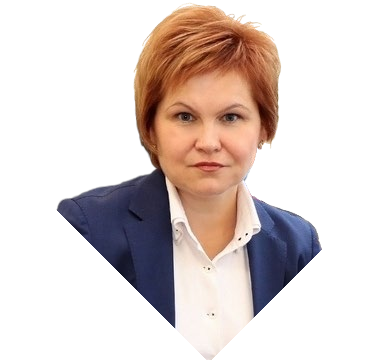 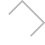 Шашкин Роман Владимирович
Начальник главного управления архитектуры  и градостроительства Рязанской области
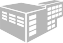 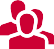 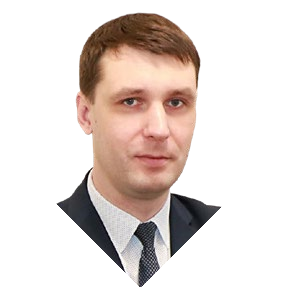 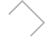 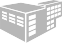 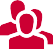 Штаб
Комитет
*По согласованию


40
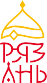 39
Инвестиционная команда Рязанской  области
4.1 Состав инвестиционной команды Рязанской области (4/9)
Представители Правительства Рязанской области
Шаститко Александр Петрович*
Председатель Совета муниципальных образований  Рязанской области
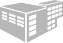 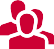 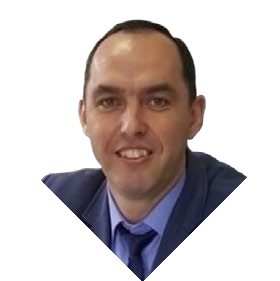 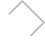 Представители региональных институтов развития
Кузнецов Сергей Викторович*
Управляющий Отделением по Рязанской области Главного  управления Центрального банка Российской Федерации  по Центральному федеральному округу


Усейкин Андрей Казимирович  
Руководитель Управления Росреестра по Рязанской области
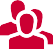 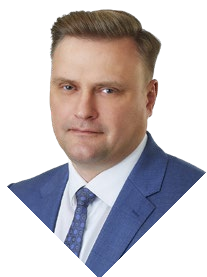 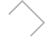 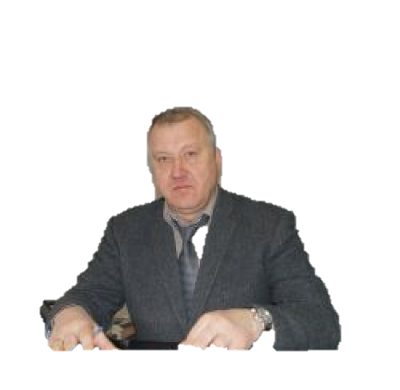 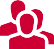 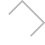 Морозов Вячеслав Анатольевич*
Руководитель УФНС России по Рязанской области
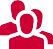 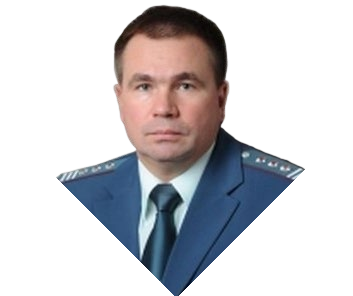 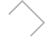 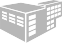 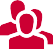 Штаб
Комитет
*По согласованию
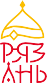 41
Инвестиционная команда Рязанской  области
4.1 Состав инвестиционной команды Рязанской области (5/9)
Представители региональных институтов развития
Мосейко Татьяна Владимировна*
Директор Блока городских решений и развития моногородов  государственной корпорации развития «ВЭБ.РФ»
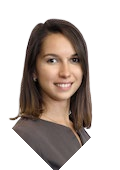 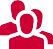 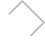 Несин Вячеслав Валерьевич*
Генеральный директор АО «Корпорация развития  Рязанской области»
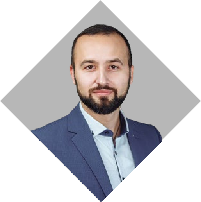 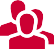 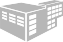 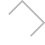 Оленников Алексей Владимирович
Заместитель руководителя Управления Росреестра по Рязанской области
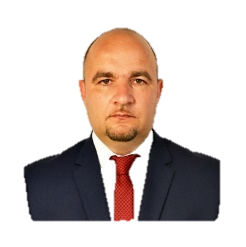 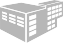 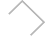 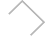 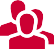 Богачев Устин Александрович
Директор АНО «Агентство развития бизнеса»
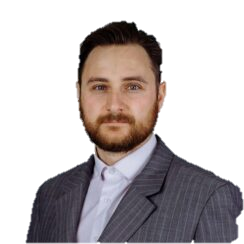 Пронин Михаил Владимирович *
Уполномоченный по защите прав предпринимателей в Рязанской  области, обеспечивающий защиту прав и законных интересов  российских и иностранных предпринимателей, осуществляющих  свою деятельность на территории Рязанской области
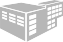 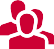 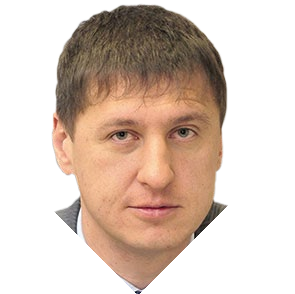 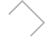 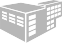 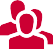 Штаб
Комитет
*По согласованию


42
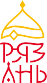 41
Инвестиционная команда Рязанской  области
4.1 Состав инвестиционной команды Рязанской области (6/9)
Эксперты региональных предприятий и бизнес-объединений
Алеев Арсений Олегович*
Директор по взаимодействию с органами государственной власти  ООО «Гардиан Стекло Сервисис»
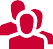 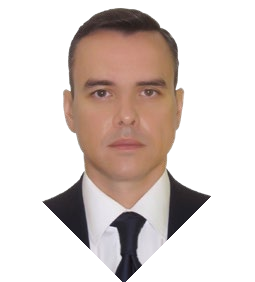 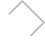 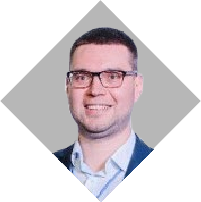 Веретенников Иван Владимирович*
Генеральный директор ООО «Интер Парк»
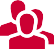 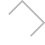 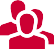 Воробьев Сергей Николаевич*
Директор по цифровой трансформации, финансам и взаимодействию  с государственными органами ООО «Рельеф-Центр»
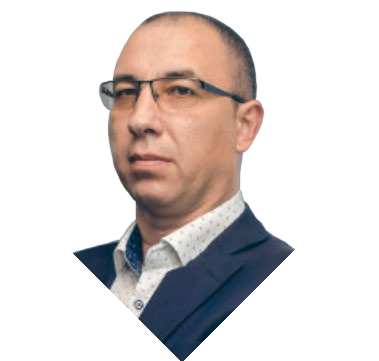 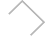 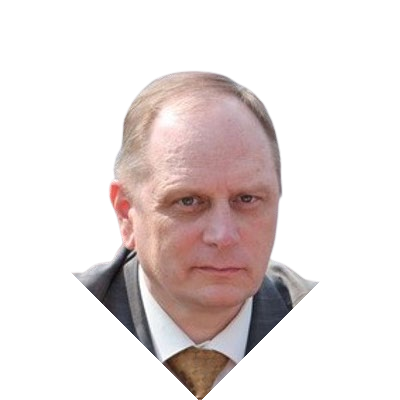 Воронков Владимир Сергеевич
Заместитель директора по развитию и реализации услуг филиала  ПАО «Россети Центра и Приволжье» - «Рязаньэнерго»
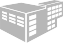 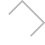 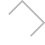 Гусева Татьяна Васильевна*
Президент Союза «Рязанская торгово-промышленная палата»
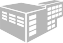 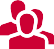 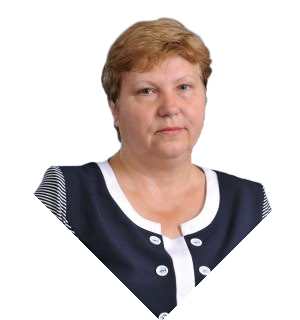 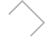 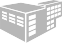 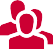 Штаб
Комитет
*По согласованию
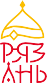 43
Инвестиционная команда Рязанской  области
4.1 Состав инвестиционной команды Рязанской области (7/9)
Эксперты региональных предприятий и бизнес-объединений
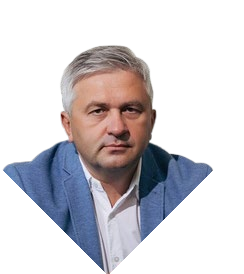 Иванков Дмитрий Иванович*
Член Рязанского регионального отделения Общероссийской  общественной организации «Деловая Россия»
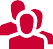 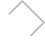 Козлов Андрей Владимирович*
Исполнительный директор ООО НПП «Тепловодохран»
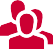 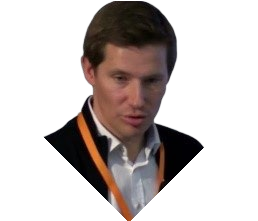 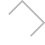 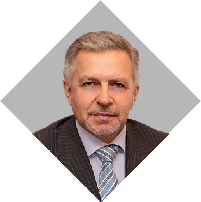 Кретов Леонид Михайлович*
Генеральный директор АО «Газпром газораспределение Рязанская  область»
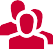 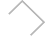 Кутенцын Владимир Иванович*
Генеральный директор некоммерческой организации Объединения  работодателей «Рязанская Ассоциация экономического  сотрудничества предприятий»


Лейкин Дмитрий Вячеславович*
Генеральный директор ООО «ЭКОПРОЕКТ»
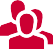 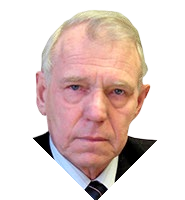 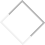 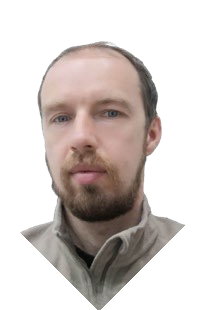 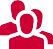 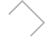 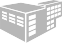 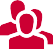 Штаб
Комитет
*По согласованию


44
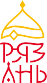 43
Инвестиционная команда Рязанской  области
4.1 Состав инвестиционной команды Рязанской области (8/9)
Эксперты региональных предприятий и бизнес-объединений
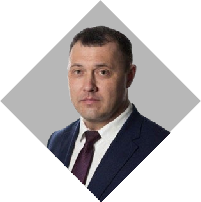 Лопатин Алексей Иванович*
Первый заместитель директора – главный инженер филиала  ПАО «Россети Центр и Приволжье» – «Рязаньэнерго»
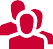 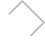 Савичев Андрей Владимирович*
Заместитель генерального директора
АО «Газпром газораспределение Рязанская область»  по строительству и инвестициям


Семенов Николай Иванович*
директор МУП «РМПТС»
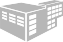 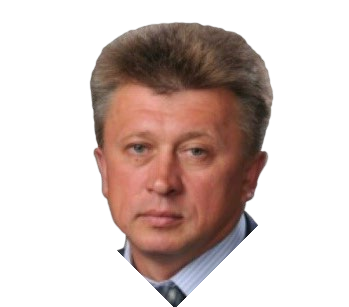 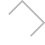 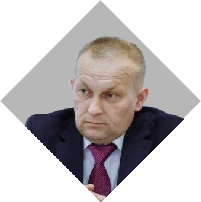 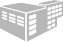 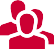 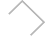 Силин Юрий Владимирович*
Финансовый директор АО «Точинвест»
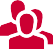 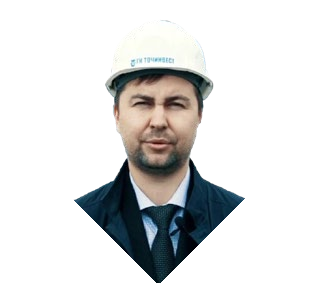 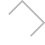 Стрельников Максим Дмитриевич*
Коммерческий директор ООО «Келер Рус»
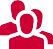 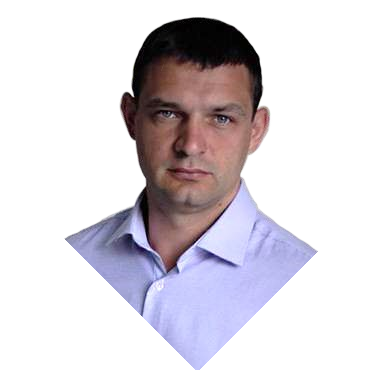 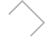 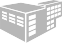 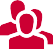 Штаб
Комитет
*По согласованию
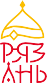 45
Инвестиционная команда Рязанской  области
4.1 Состав инвестиционной команды Рязанской области (9/9)
Эксперты региональных предприятий и бизнес-объединений
Шадрин Максим Владимирович*
генеральный директор ООО «Квантрон Групп»
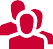 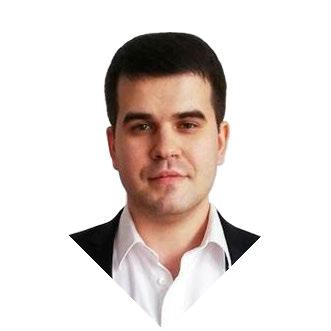 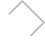 Яковлев Павел Алексеевич*
Генеральный директор ООО «Прайм-стоматология»
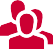 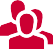 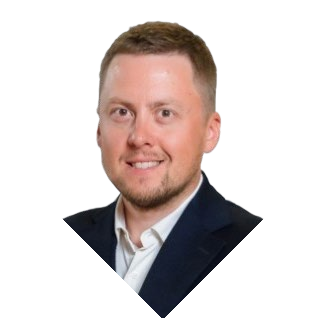 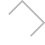 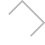 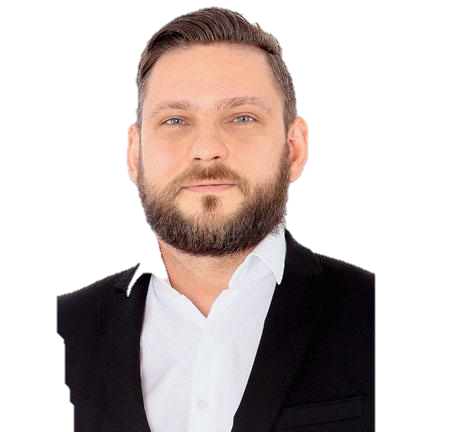 Никитичев Иван Владимирович*
Председатель ассоциации производителей детских автокресел и колясок «ПРИОРИТЕТ»
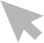 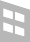 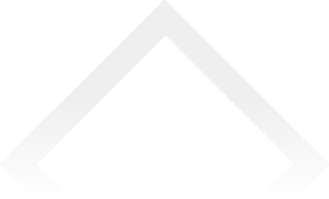 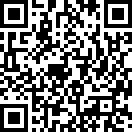 Для уточнения изменений в составе можно  воспользоваться Инвестиционным порталом  Рязанской области
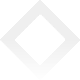 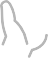 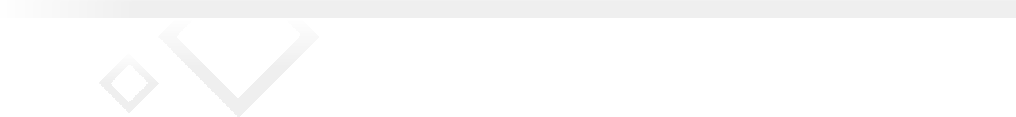 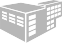 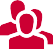 Штаб
Комитет
*По согласованию


46
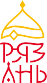 45
Инвестиционная команда Рязанской  области
4.2 Условия формирования инвестиционной команды Рязанской области

Команда сформирована Правительством Рязанской области на основании  компетенций и опыта проектной деятельности, а также уровня образования  и квалификации.

КРИТЕРИИ ДЛЯ ПРЕДСТАВИТЕЛЯ ИСПОЛНИТЕЛЬНОЙ ВЛАСТИ
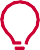 Образование
Высшее
Соответствующая должность  в ИОГВ
Должность
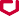 Опыт реализации проектов
в своей зоне ответственности
Опыт
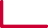 КРИТЕРИИ ДЛЯ ЭКСПЕРТА
Образование
Высшее
Управление командой,  бюджетом и сроками проекта
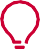 Навыки
Проектная работа , привлечение  инвестиций и взаимодействие
с ИОГВ
Опыт
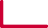 Компетентность инвестиционной команды во многом определяет скорость  и качество реализации инвестиционных проектов, а именно:
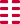 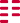 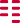 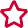 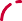 Подбор  площадки
Определение форматов  преференций
Регистрация бизнеса  и начало работы
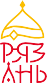 47
Инвестиционная команда Рязанской  области
4.3 Распределение ответственности между членами инвестиционной команды Рязанской области в части взаимодействия с инвесторами.
Высшее должностное лицо региона – Губернатор Рязанской области, являясь руководителем инвестиционной команды Рязанской области, в рамках исполнения своих полномочий, определенных законодательством Рязанской области и федеральными нормативными актами, несет персональную ответственность за соблюдение обязательств, предусмотренных настоящей декларацией. Ответственность членов инвестиционной команды Рязанской области определена в рамках функционального распределения полномочий в отдельных (подведомственных) отраслях и сферах государственного, муниципального управления, установленных в соответствии с законодательством Российской Федерации и Рязанской области положениями об органах власти, должностными инструкциями. 
Ответственность и задачи распределены между членами инвестиционной команды, вовлеченными в инвестиционные проекты, следующим образом:
Координацию деятельности хозяйствующих субъектов в рамках реализации экономической и инвестиционной политики Рязанской области осуществляет Правительство Рязанской области во главе с Губернатором Рязанской области.
Инвестиционный комитет Рязанской области
Инвестиционный комитет Рязанской области является совещательным коллегиальным органом Правительства Рязанской области. Комитет создан в целях:
формирования благоприятных условий для ведения инвестиционной деятельности; 
защиты прав и законных интересов субъектов инвестиционной деятельности;
разрешения в досудебном порядке разногласий и споров инвестора с органами власти Рязанской области, органами местного самоуправления муниципальных образований Рязанской области, уполномоченными организациями по вопросам реализации инвестиционных проектов на территории Рязанской области.

Инвестиционный комитет:
вырабатывает рекомендации по основным стратегическим направлениям развития экономики Рязанской области, комплексному развитию территории и улучшению инфраструктурного и экономического потенциала Рязанской области;
- вносит предложения по снижению административных барьеров в экономике; 
- анализирует и формирует предложения по приоритетным направлениям поддержки региональных производителей; 
- осуществляет оценку последствий принятия проектов нормативных правовых актов, регламентирующих инвестиционную деятельность в Рязанской области, а также оценку хода выполнения и эффективности инвестиционных проектов, осуществляемых на территории Рязанской области; 
рассматривает проекты и действующие НПА, влияющие на предпринимательскую и инвестиционную деятельность; осуществляет мониторинг реализации инвестиционных проектов;
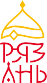 47
47
Инвестиционная команда Рязанской  области
Инвестиционный комитет Рязанской области
вырабатывает рекомендации по совершенствованию нормативно-правового регулирования вопросов поддержки инвестиционной деятельности, повышению эффективности деятельности членов инвестиционной команды Рязанской области и привлечению инвестиций в приоритетные объекты инфраструктуры на территории региона; 

осуществляет функцию медиации - разрешения в досудебном порядке разногласий и споров инвестора с органами власти Рязанской области, органами местного самоуправления муниципальных образований Рязанской области, уполномоченными организациями по вопросам реализации инвестиционных проектов на территории Рязанской области;

рассматривает вопросы, связанные с нарушением положений инвестиционной декларации Рязанской области, несоблюдением Свода инвестиционных правил Рязанской области, а также исполнением обязательств Рязанской области и инвестора; 

обсуждает вопросы, связанные с улучшением инвестиционного климата и реализацией инвестиционных проектов в Рязанской области;

осуществляет рассмотрение инвестиционных проектов на предмет одобрения либо отказа в одобрении в целях получения мер поддержки в соответствии с региональным инвестиционным законодательством;

в рамках работы специально-созданных отраслевых рабочих групп осуществляет рассмотрение инициатив по наиболее значимым направлениям инвестиционного развития: 1) промышленность; 2) социальная сфера; 3) агропромышленный комплекс; 4) туризм; 5) транспортно-логистическая, инженерная инфраструктура, подключение объектов к инженерно-техническим сетям.
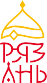 49
47
Инвестиционная команда Рязанской  области
Штаб по улучшению состояния инвестиционного  и предпринимательского климата
Выявление барьеров и оптимизация процедур
Формирование предложений в план мероприятий и организация  процессов внедрения передовых практик
Государственные органы исполнительной власти
Министерство экономического развития Рязанской  области:
Содействие привлечению инвестиций
Обеспечение благоприятных условий для осуществления  инвестиционной деятельности
Выполнение функции уполномоченного органа по  вопросам предоставления государственной поддержки и  реализации региональных инвестиционных проектов
Организация разработки инвестиционных стратегий,  деклараций и программ
Проведение анализа инвестиционного потенциала,  изменений инвестиционной ситуации и динамики  инвестиционных процессов
Подготовка проектов нормативно-правовых актов и  соглашений
Контактные лица:
Начальник управления инвестиционного развития  Лазарева М.В
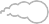 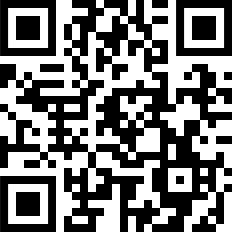 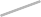 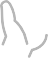 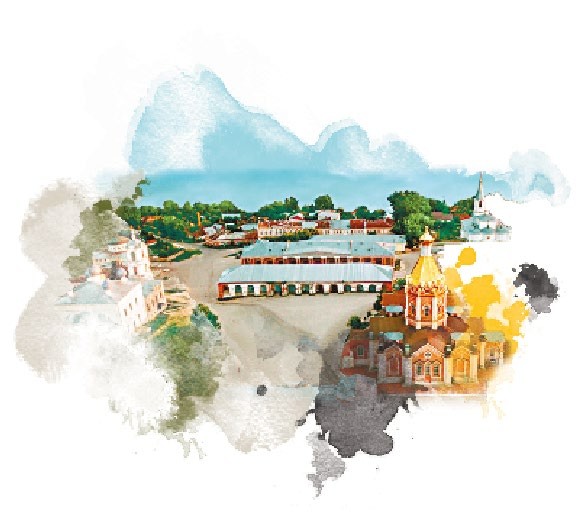 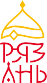 50
47
Инвестиционная команда Рязанской  области
4.3.2 Распределение ответственности между членами инвестиционной команды  Рязанской области в части взаимодействия с инвесторами (2/7)
Государственные органы исполнительной власти
Министерство природопользования Рязанской области:
Предоставление участков недр для геологического  изучения, разведки и добычи полезных ископаемых
Предоставление участков недр для поиска и оценки  подземных вод, и др.
Контактные лица:
Начальник отдела недропользования Шаплюк Н.С.  Начальник отдела использования лесов и арендных  отношений Ламеев С.В.
Министерство имущественных и земельных отношения  Рязанской области:
Привлечение инвестиций в развитие сферы  имущественно-земельных отношений
Предоставление в аренду и собственность земельных  участков, находящихся в собственности региона
Контактные лица:
Начальник управления земельными ресурсами Слотин А.А.  Начальник отдела договорных отношений и приватизации  государственного имущества Коровина Е.В.
Министерство образования и молодежной политики  Рязанской области:
Привлечение инвестиций для развития сфер образования  и молодежной политики
Контактные лица:
Заместитель министра Хлыстов С.Н.
Министерство транспорта и автомобильных дорог Рязанской  области:
Обеспечение создания и модернизации инфраструктуры  для улучшения инвестиционной привлекательности  региона.
Контактные лица:
Начальник управления транспорта Попов С.В.  Начальник управления автомобильных дорог  и искусственных сооружений Мирошкина Е.В
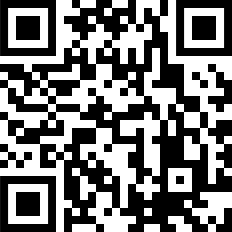 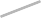 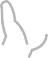 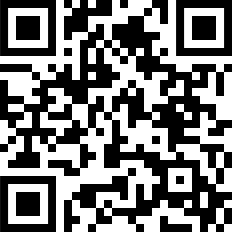 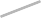 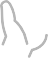 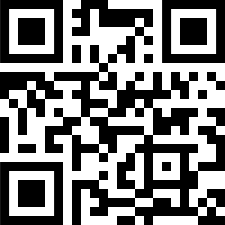 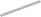 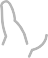 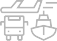 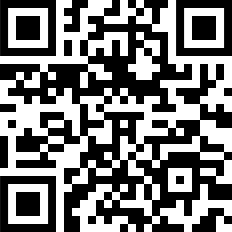 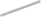 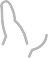 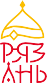 51
Инвестиционная команда Рязанской  области
4.3.3 Распределение ответственности между членами инвестиционной команды  Рязанской области в части взаимодействия с инвесторами (3/7)
Государственные органы исполнительной власти
Министерство физической культуры и спорта Рязанской  области:
Привлечение инвестиций в развитие физической  культуры
и спорта
Контактные лица:
Начальник отдела развития материально-технической базы  спорта и информационно-аналитической работы
Нериков Ф. М.
Министерство сельского хозяйства и продовольствия  Рязанской области:
Привлечение инвестиций в развитие сельского  хозяйства, пищевой и перерабатывающей  промышленности
Осуществление государственной поддержки  предприятий АПК
Контактные лица:
Начальник отдела по взаимодействию с инвесторами  Карпунина М.В.
Консультант отдела по взаимодействию с инвесторами  Шурмина С.А.
Министерство финансов Рязанской области:
Осуществление государственной поддержки  инвестиционной деятельности в части финансового  обеспечения
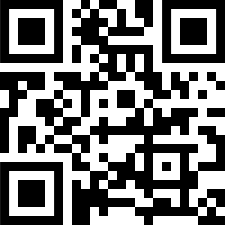 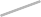 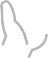 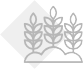 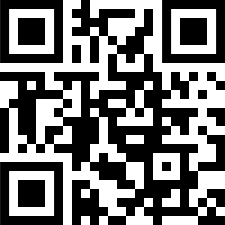 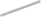 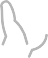 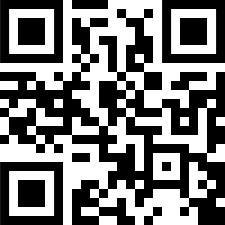 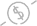 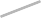 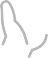 Институты развития
Акционерное общество «Корпорация развития Рязанской  области»:
в соответствии с распоряжением Правительства Рязанской области от 26.12.2017 N 618-р является специализированной организацией по привлечению инвестиций и работе с инвесторами, а также по сопровождению инвестиционных проектов на всех этапах их реализации по принципу "одного окна", снижению административных барьеров, а также созданию условий для развития инфраструктурной поддержки инновационного бизнеса на территории региона. Порядок сопровождения субъектов инвестиционной деятельности, реализующих инвестиционные проекты на территории Рязанской области, утвержден постановлением министерства промышленности и экономического развития Рязанской области от11 августа 2020 г. № 5.
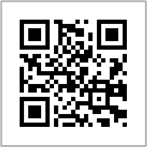 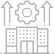 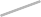 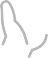 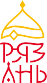 52
49
Инвестиционная команда Рязанской  области
4.3.4 Распределение ответственности между членами инвестиционной команды  Рязанской области в части взаимодействия с инвесторами (4/7)
Институты развития
Автономная некоммерческая организация «Агентство развития бизнеса  Рязанской области»:
Консалтинг по вопросам организации бизнеса и получения федеральных и  региональных мер финансовой поддержки;
Проведение обучающих мероприятий;
Распространение передовых практик повышения производительности  труда;
Проведение аудита на предприятиях МСП в инновационной сфере;
Сопровождение участия МСП на российских и международных  электронных и выставочных площадках и сопровождение экспортных  контрактов.
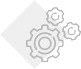 Уполномоченный по защите прав предпринимателей
Помощь предпринимателям в открытии и развитии собственного дела
Защита или содействие восстановлению прав и законных интересов  субъектов предпринимательской деятельности
Взаимодействие с предпринимательским сообществом
Развитие общественных институтов, ориентированных на защиту прав  и законных интересов предпринимателей
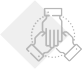 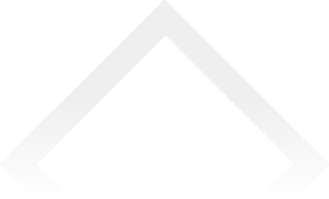 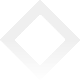 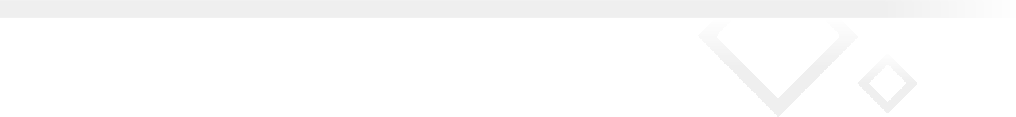 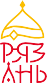 53
Инвестиционные обязательства  Рязанской области
4.3.5 Распределение ответственности между членами инвестиционной команды  Рязанской области в части взаимодействия с инвесторами (5/7)
Путь инвестора на получение государственной поддержки проектов,  направленных на новое строительство
Рассмотрение проекта на заседании рабочей  группы Минэкономразвития РО и подготовка  заключения в Инвестиционный комитет*
01
30
раб. дней
Путь инвестора на получение государственной поддержки проектов,  направленных на модернизацию действующего производства
01
10
Рассмотрение проекта и его оценка на заседании  рабочей группы Минэкономразвития РО
раб. дней
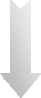 Принятие решения о предоставлении  государственной поддержки для реализации  инвестиционного проекта
02
3
раб. дня
Путь инвестора на получение статуса резидента инвестиционного парка
Рассмотрение проекта Минэкономразвития РО,  подготовка заключения о возможности  присвоения статуса резидента инвестпарка
01
20
раб. дней
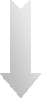 Принятие решения Правительством Рязанской  области о присвоении статуса резидента  инвестпарка, предоставлении господдержки  резиденту
02
20
раб. дней
*На момент публикации функционал сохраняется за Советом по инвестициям Рязанской области, но впоследствии будет  переведен в Инвестиционный комитет Рязанской области

54
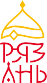 51
Инвестиционные обязательства  Рязанской области
4.3.6 Распределение ответственности между членами инвестиционной команды  Рязанской области в части взаимодействия с инвесторами (6/7)
Путь инвестора на получение cтатуса резидента ТОСЭР
01
10
Рассмотрение и проверка Минэкономразвития  РО поступивших документов
раб. дней
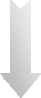 02
15
Заключение соглашения*
раб. дней
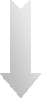 03
3
Передача данных в Минэкономразвития России  после подписания соглашения
раб. дня
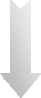 04
10
Внесение в реестр записи о регистрации  в качестве резидента ТОСЭР
раб. дней
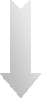 04
10
Внесение в реестр записи о регистрации  в качестве резидента ТОСЭР
раб. дней
*после рассмотрения Рабочей группой Минэкономразвития заключений ЦОИГВ и администрации городского поселения,  подготовки мотивированных рекомендаций о соответствии проекта требованиям и о возможности заключения соглашения об  осуществлении деятельности на ТОСЭР «Лесной»
55
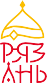 Инвестиционные обязательства  Рязанской области
4.3.7 Распределение ответственности между членами инвестиционной команды  Рязанской области в части взаимодействия с инвесторами (7/7)
Путь инвестора на получение поддержки специальных инвестиционных  контрактов (СПИК)
Подача в уполномоченный орган* заявления и  принятие решения о проведении конкурсного  отбора
01
10
раб. дней
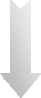 02
30-45
Размещение извещения и конкурсной  документации
раб. дней
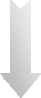 Подача в составе заявки документа о  согласовании места производства промышленной  продукции субъектом РФ
03
30-45
раб. дней
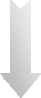 04
20
Экспресс-анализ, входная экспертиза,  комплексная экспертиза поступившей заявки
раб. дней
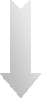 Оценка заявок и размещение сведений о принятии  решения о наличии или отсутствии оснований для  отказа
05
15
раб. дней
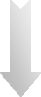 06
10
Размещение проекта документа СПИК
раб. дней
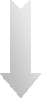 07
10-15
Подписание СПИК всеми сторонами
раб. дней
*Минпромторг / Минэнерго / Минсельхоз России


56
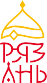 53
05
Приложение
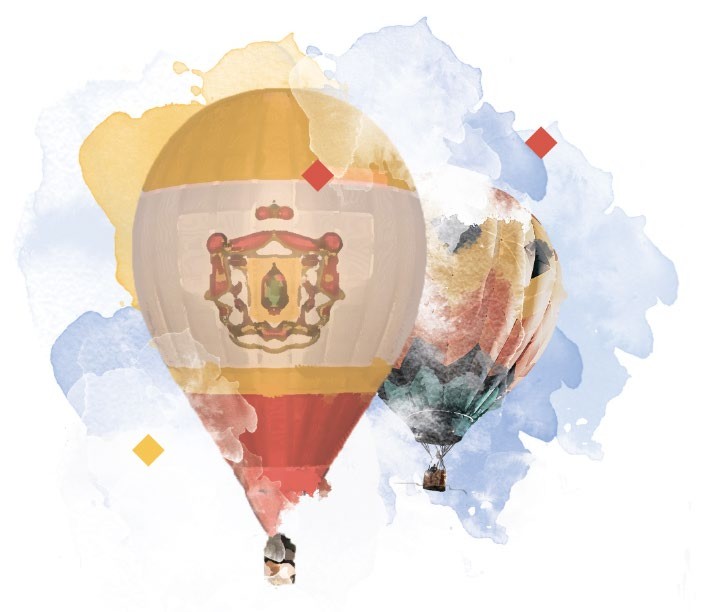 54
Глоссарий
5.1 Список использованных понятий (1/4)
Инвестор
Лицо или организация, размещающие капитал  с целью последующего получения прибыли
на территории Рязанской области
Губернатор Рязанской  области
Высшее должностное лицо Рязанской области  на срок исполнения своих полномочий
Инвестиционный проект
Ограниченный по времени осуществления  и затрачиваемым ресурсам комплекс
взаимосвязанных мероприятий и процессов,  направленный на создание (строительство) и  последующую эксплуатацию новых,
либо на реконструкцию и/или модернизацию  и последующую эксплуатацию существующих
объектов недвижимого имущества (в том числе  на реконструкцию и/или модернизацию
и последующую эксплуатацию существующих  объектов недвижимого имущества на основании  концессионного соглашения или договора  аренды) и/или комплекса объектов движимого
и недвижимого имущества, связанных между  собой и/или на создание и использование  результатов интеллектуальной деятельности  и/или приравненных к ним средств  индивидуализации в целях извлечения прибыли  и/или достижения иного полезного эффекта,
в том числе предотвращения или минимизации  негативного влияния на окружающую среду
Инвестиционный приоритет  Рязанской области
Приоритет при формировании инвестиционных  ресурсов и последовательность этапов  реализаций направлений работы,  обеспечивающих предусмотренное общее  развитие субъекта Рязанской области
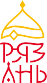 58
55
Глоссарий
5.1 Список использованных понятий (2/4)
Инвестиционная команда  Рязанской области
Группа высококвалифицированных специалистов  в сфере инвестиционной деятельности и  развития, целью которой является всесторонняя  поддержка Инвестиционных проектов Рязанской  области и их экспертное сопровождение
Инвестиционный климат
Совокупность характерных для каждой местности  факторов, определяющих возможности компаний  и формирующих у них стимулы к осуществлению  продуктивных инвестиций, созданию рабочих  мест и расширению своей деятельности
Официальный ресурс Рязанской области, который  открывает доступ к актуальной информации о  регионе, условиям ведения деятельности,  доступным площадкам, реализуемым  инвестиционным проектам, нормативно-  правовому регулированию инвестиционной  деятельности, мерам поддержки бизнеса, единой  торговой витрине
Инвестиционный портал  Рязанской области
Свод инвестиционных  правил
Документ, который содержит описание  конкретных пошаговых алгоритмов для решения  типовых задач Инвестора: получение  необходимых разрешений, подключение к  инфраструктуре, получение льгот и финансовой  поддержки, наем персонала и др., утвержденный  в соответствии с приказом Минэкономразвития  России от 30 сентября 2021 г. № 591 «О системе  поддержки новых инвестиционных проектов в  субъектах Российской Федерации  («Региональный инвестиционный стандарт»)
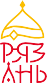 58
Глоссарий
5.1 Список использованных понятий (3/4)
Brownfield
Участок или группа участков, на которых  располагаются нефункционирующие и  заброшенные здания промышленного или  коммерческого назначения, обладающие  потенциалом для редевелопмента
Greenfield
Участок или группа участков, свободных  от построек, выделенных Инвестору
для реализации проекта
Управляемый управляющей компанией комплекс  объектов недвижимого имущества, состоящий из  земельного участка (участков) с производ-  ственными, административными, складскими и  иными зданиями, строениями и сооружениями,  обеспеченный инженерной и транспортной  инфраструктурой, необходимой для создания  нового промышленного производства, а также  обладающий необходимым правовым режимом  для осуществления производственной  деятельности
Индустриальный  (промышленный) парк
Технопарк
Управляемый управляющей компанией комплекс  объектов коммунальной, транспортной и техноло-  гической инфраструктуры, обеспечивающий  полный цикл услуг по размещению и развитию  инновационных компаний, являющихся  резидентами технопарка
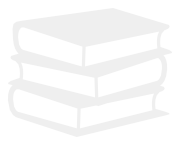 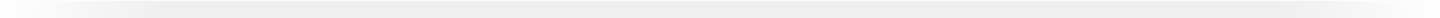 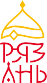 58
57
Глоссарий
5.1 Список использованных понятий (4/4)
Моногород
Муниципальное образование (далее - МО) РФ  в одном из следующих случаев:
1. МО соответствует одновременно следующим  критериям:
МО имеет статус городского округа
или городского поселения, за исключением МО,  в которых в соответствии с законом субъекта РФ  находится законодательный (представительный)  орган власти субъекта РФ
численность постоянного населения МО  превышает 3 тыс. человек
численность работников одной из организаций  (одного из филиалов юридического лица в МО  или нескольких организаций), осуществляющих  на территории МО один и тот же вид основной  экономической деятельности (или деятельность  которых осуществляется в рамках единого  производственно-технологического процесса)  достигала в период 5 лет, предшествующих дате  утверждения перечня монопрофильных МО РФ  (моногородов), 20 процентов среднесписочной  численности работников всех организаций,
осуществляющих деятельность на территории МО
осуществление одной из указанных  организаций (одним из филиалов юридического  лица в МО или нескольких организаций)  деятельности по добыче полезных ископаемых  (кроме нефти и газа), и/или производству, и/или  переработке промышленной продукции;
2. МО включено по состоянию на 1 января 2014 г.  в перечень монопрофильных МО РФ  (моногородов) и относится к категориям 1 или 2  монопрофильных МО РФ (моногородов) в  зависимости от рисков ухудшения
их социально-экономического положения*
*Установлено Постановлением Правительства РФ №709 от 04.05.2021 г.
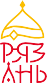 59
Глоссарий
5.2 Список использованных сокращений
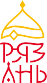 60
59
Перечень полезных ресурсов
по сопровождению инвестиционного  процесса
5.3 Список QR-кодов (1/2)
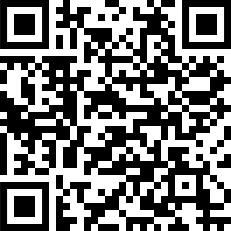 Перечень всех инвестиционных площадок в Рязанской  области
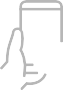 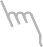 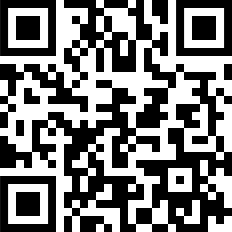 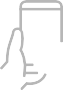 Паспорт индустриального парка «Рязанский»
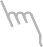 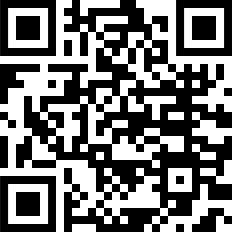 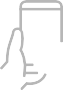 Паспорт индустриальной площадки «Пронская»
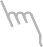 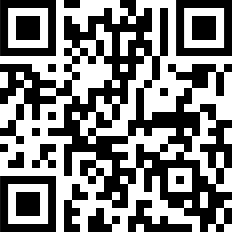 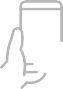 Паспорт ТОСЭР «Лесной»
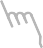 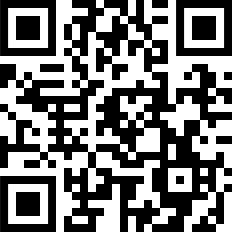 Министерство экономического развития  Рязанской области
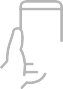 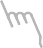 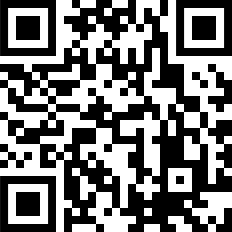 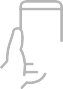 Министерство природопользования Рязанской области
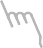 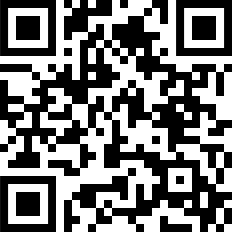 Министерство имущественных и земельных отношения  Рязанской области
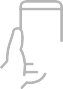 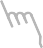 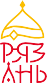 61
Перечень полезных ресурсов
по сопровождению инвестиционного  процесса
5.3 Список QR-кодов (2/2)


Министерство образования и молодежной политики  Рязанской области
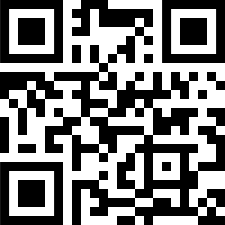 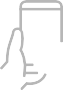 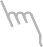 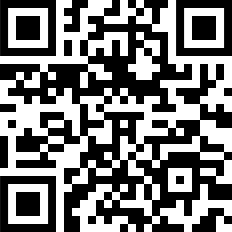 Министерство транспорта и автомобильных дорог  Рязанской области
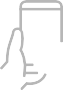 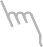 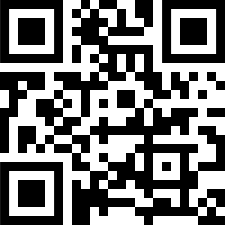 Министерство физической культуры и спорта  Рязанской области
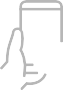 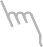 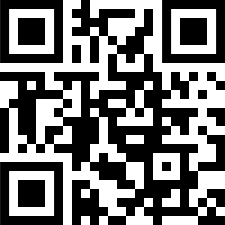 Министерство сельского хозяйства и продовольствия  Рязанской области
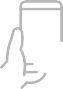 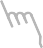 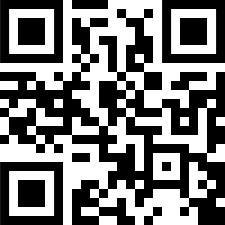 Министерство финансов Рязанской области
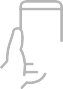 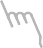 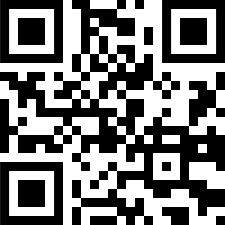 Акционерное общество «Корпорация развития  Рязанской области»
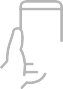 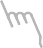 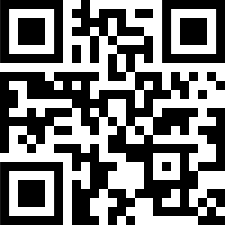 Автономная некоммерческая организация «Агентство  развития производственных систем и компетенций»
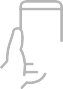 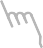 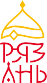 62
61
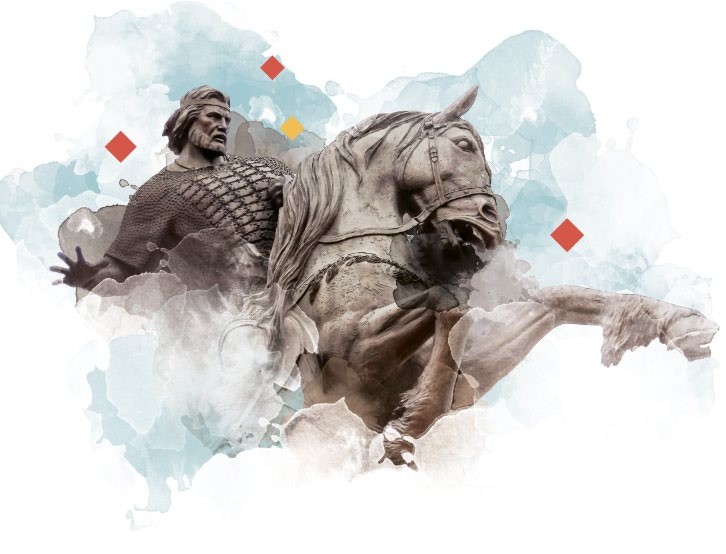 63